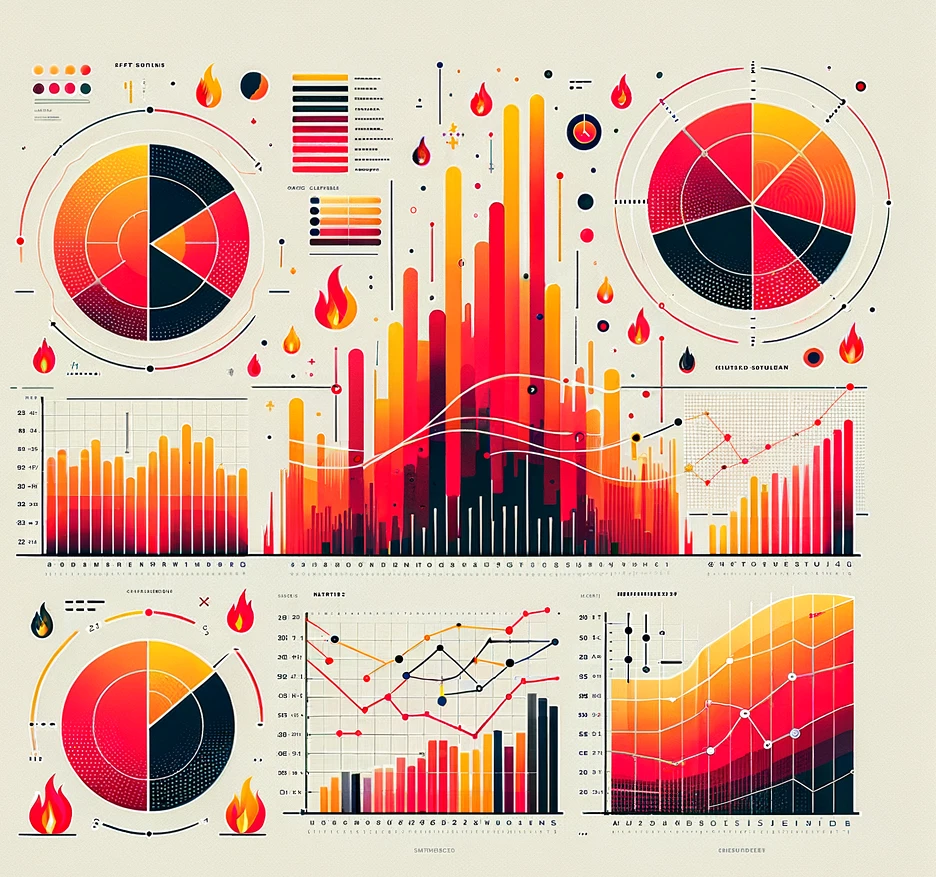 Visualizing Watershed Resilience: Lessons on Post-Fire Stream Impacts & Data Communication Techniques from the Marshall Fire
Lauren Magliozzi, M.S.PhD Candidate, CU Boulder
After the Flames | April 15, 2024
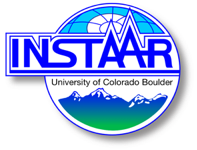 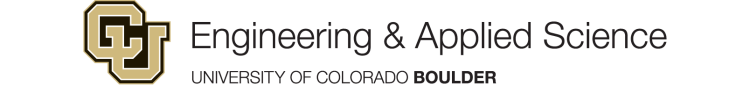 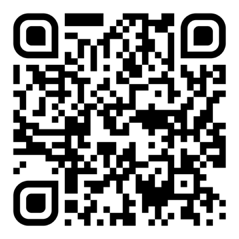 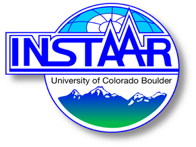 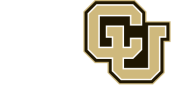 Lauren Magliozzi PhD Candidate
Chapter 1: Wildland-urban interface wildfire increases metal contributions to stormwater runoff in Paradise, California.(Magliozzi et al., 2024)
Chapter 2: Post-Fire Snowmelt Runoff as a Mechanism for Contaminant Mobilization in a Colorado Wildland-Urban Interface Watershed 

Chapter 3:  Assessing the ecological impacts of a wildland-urban interface fire on water quality and benthic macroinvertebrate communities in a Colorado watershed.
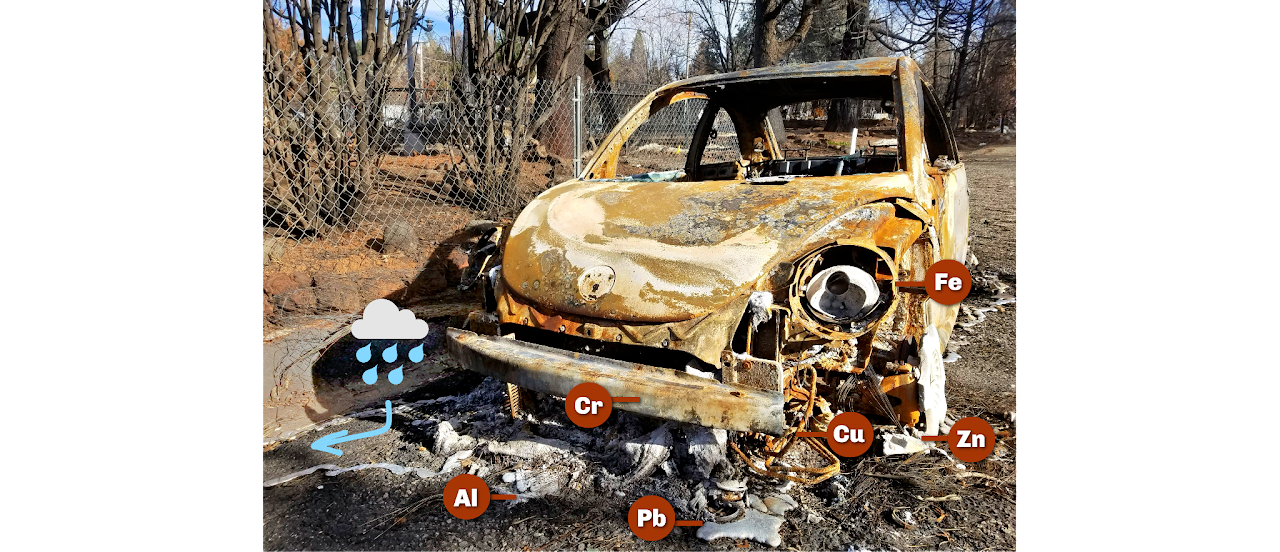 Ch 1 Environmental Processes & Impacts
            (Impacts of 2018 Camp Fire)
Presentation Overview
3
Part I: Monitoring impacts of the Marshall Fire on a local watershed
Monitoring project
Results & Conclusions

Part II: Visualizing Data
Considerations
Demonstration & Resources
Brainstorming Session (If Time)
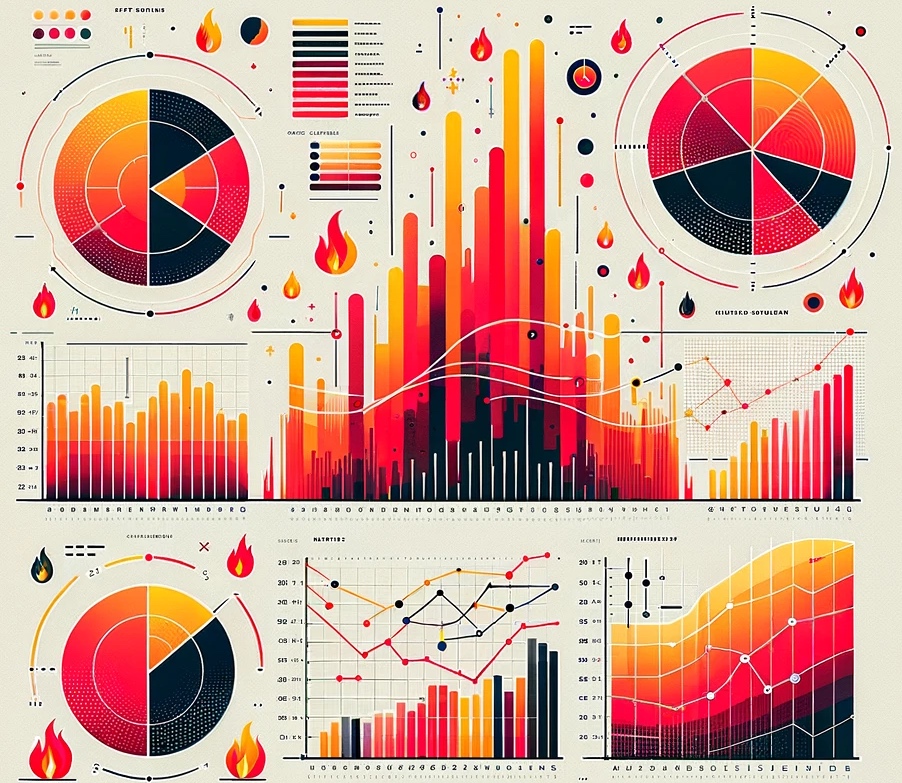 4
The Marshall Fire     Superior, Louisville, Unincorporated Boulder County
Consumed 6,026 acresin <24 hours on December 30, 2021
Wind gusts up to 106 mph

Destroyed 1,084 structures in the wildland-urban interface fire (WUI)
Est. $1B in destruction, costliest fire in CO history
Est. 10th costliest in USA history
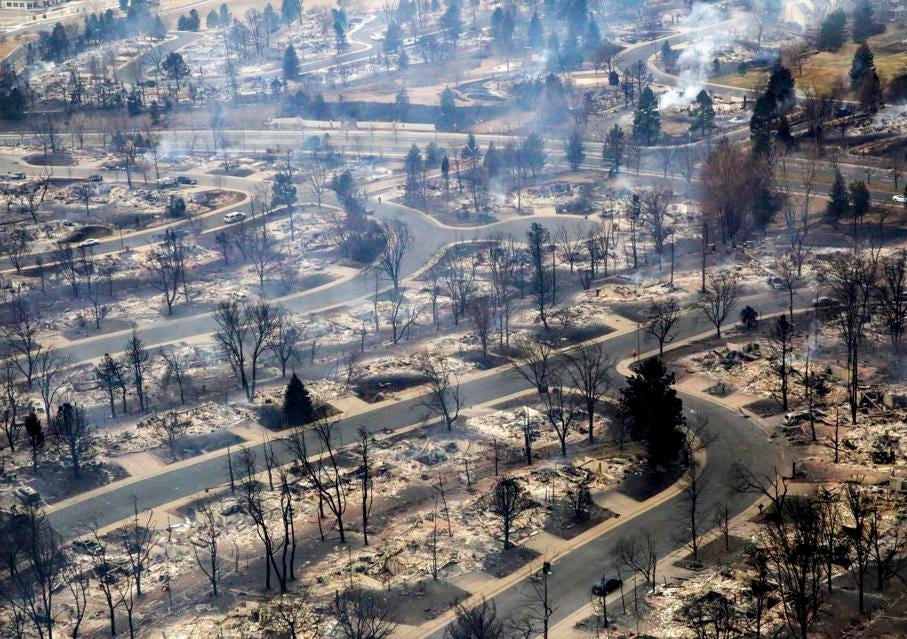 forbes.com
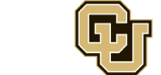 5
Coal Creek &the Coal Creek TrailBoulder County, CO
Coal Creek 
Stream & riparian ecosystem in Boulder County that provides habitat for at-risk species:
CO tier 1 species of greatest conservation need
Coal Creek Trail
14-mile public biking + walking trail along Coal Creek across Boulder County
Connects several open space properties creating a continuous corridor for wildlife & recreation across the county
alltrails.com
Preble’s Meadow Jumping Mouse
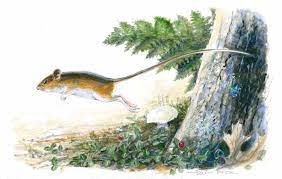 Zapus hudsonius preblei
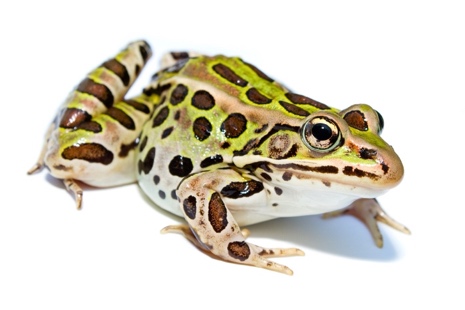 Northern Leopard Frog
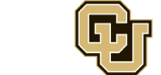 Rana pipiens
Federal list of threatened species
Trace & Major Metals
6
How can wildfires in the WUI impact streams?
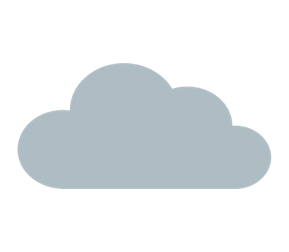 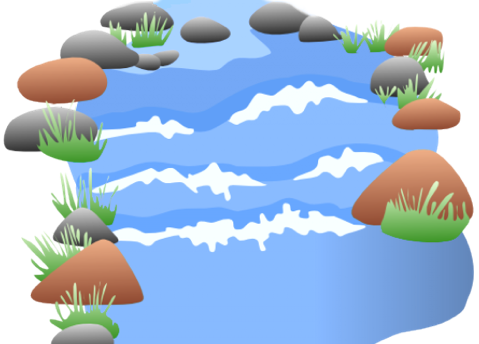 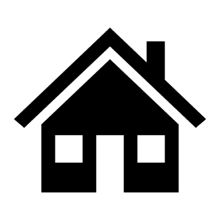 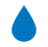 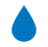 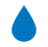 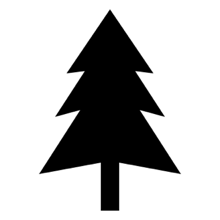 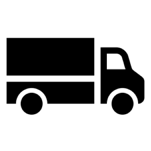 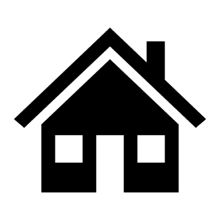 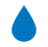 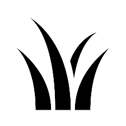 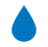 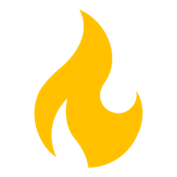 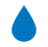 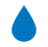 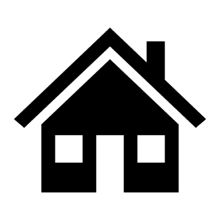 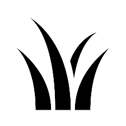 Trace Organics
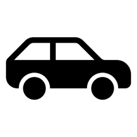 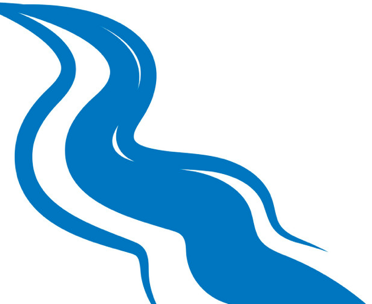 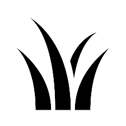 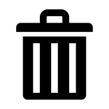 Streams &
Riparian
Ecosystems
Nutrients, Sediment
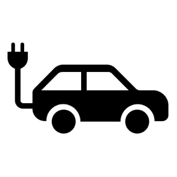 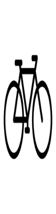 Impermeable Surfaces(e.g., Storm drains)
recreation     agriculture    transportation
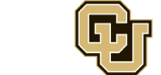 7
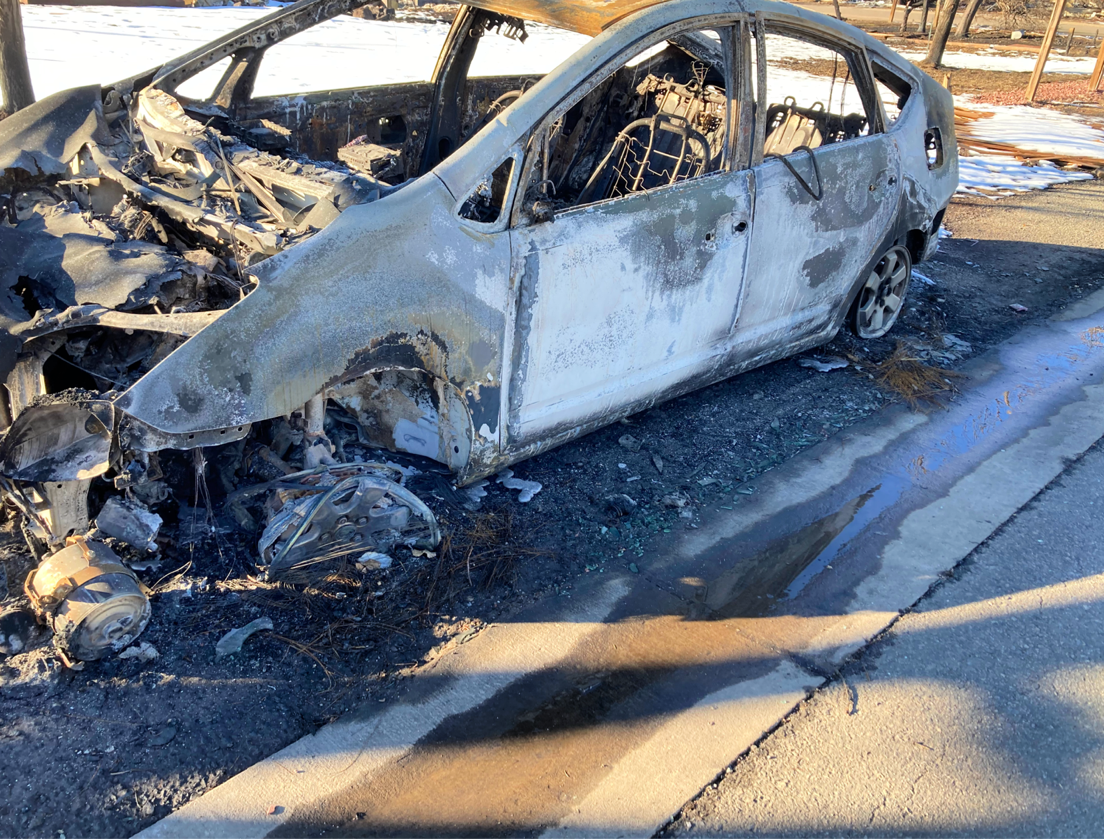 Hydrologically efficient stormwater collection systems
…channeling runoff into creek
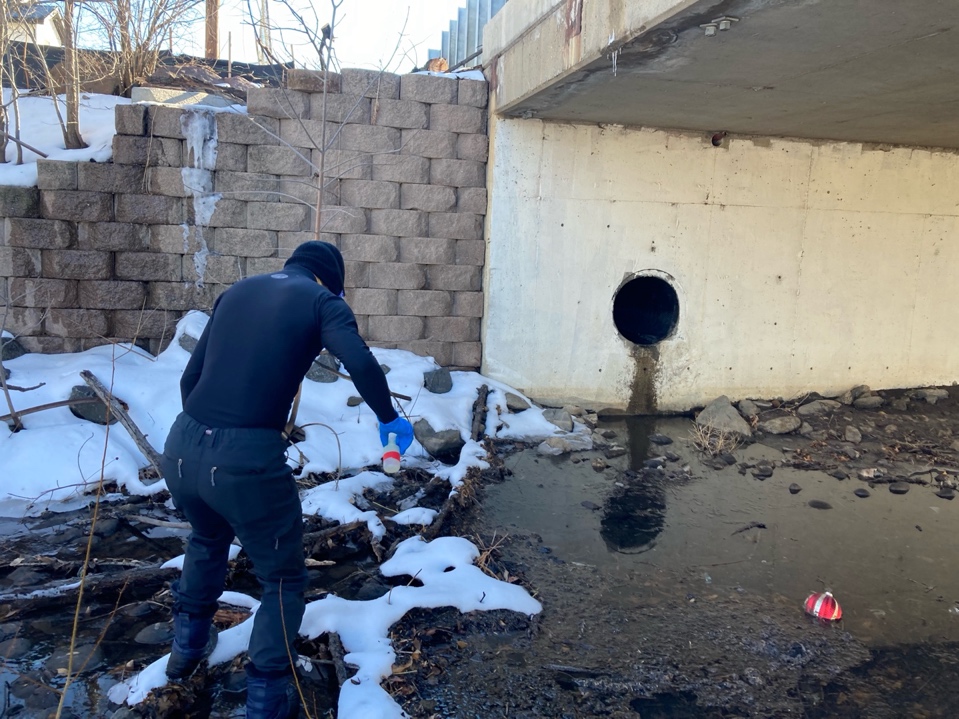 1/9/2022, Superior, CO
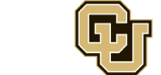 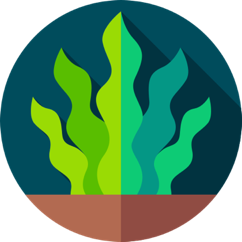 EcosystemHealth Methods
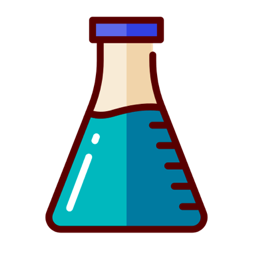 Water Quality
Methods
Benthic macroinvertebrate (BMI) Surveys
Monthly BMI kick-net surveys conducted during baseflow
Grab sampling during monthly baseflow & precipitation events from Jan 2022 – Dec 2023
Basic water quality parameters and nutrients(pH, conductivity, dissolved organic carbon, anions, total suspended solids, and more)
Index of biotic integrity used to evaluate pollution tolerance of organisms
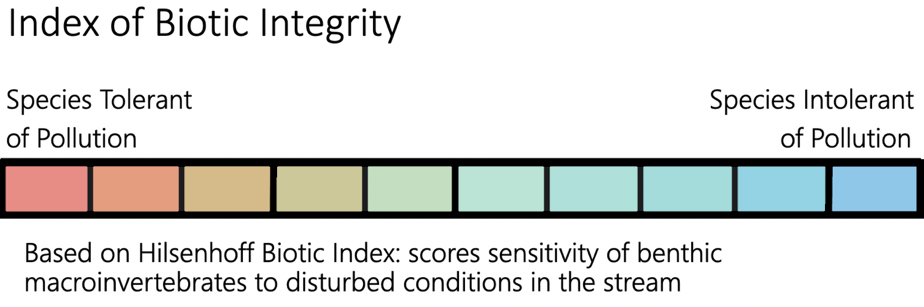 Major and trace metals(ICP-MS: Al, Fe, Mn, Zn, Cu, Pb, Ni, Cr, and more; filtered and total fractions)
8
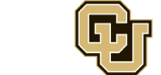 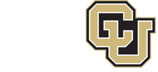 Community Stakeholder Involvement
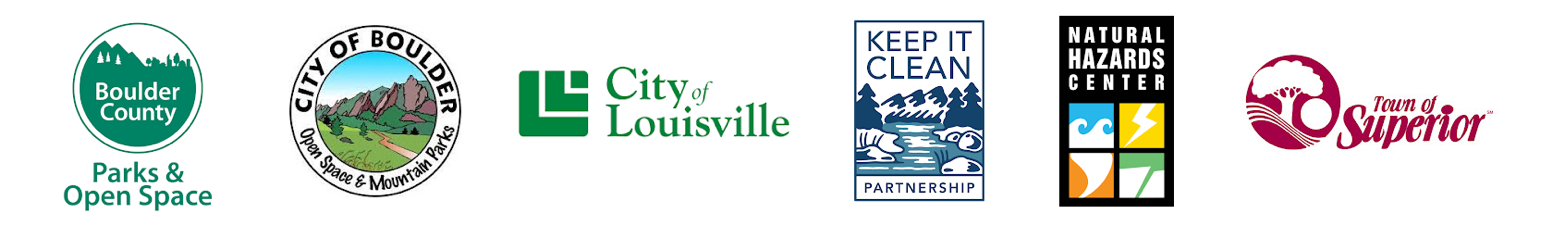 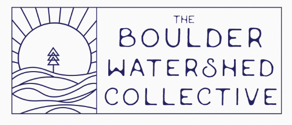 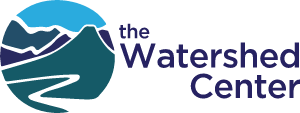 9
9
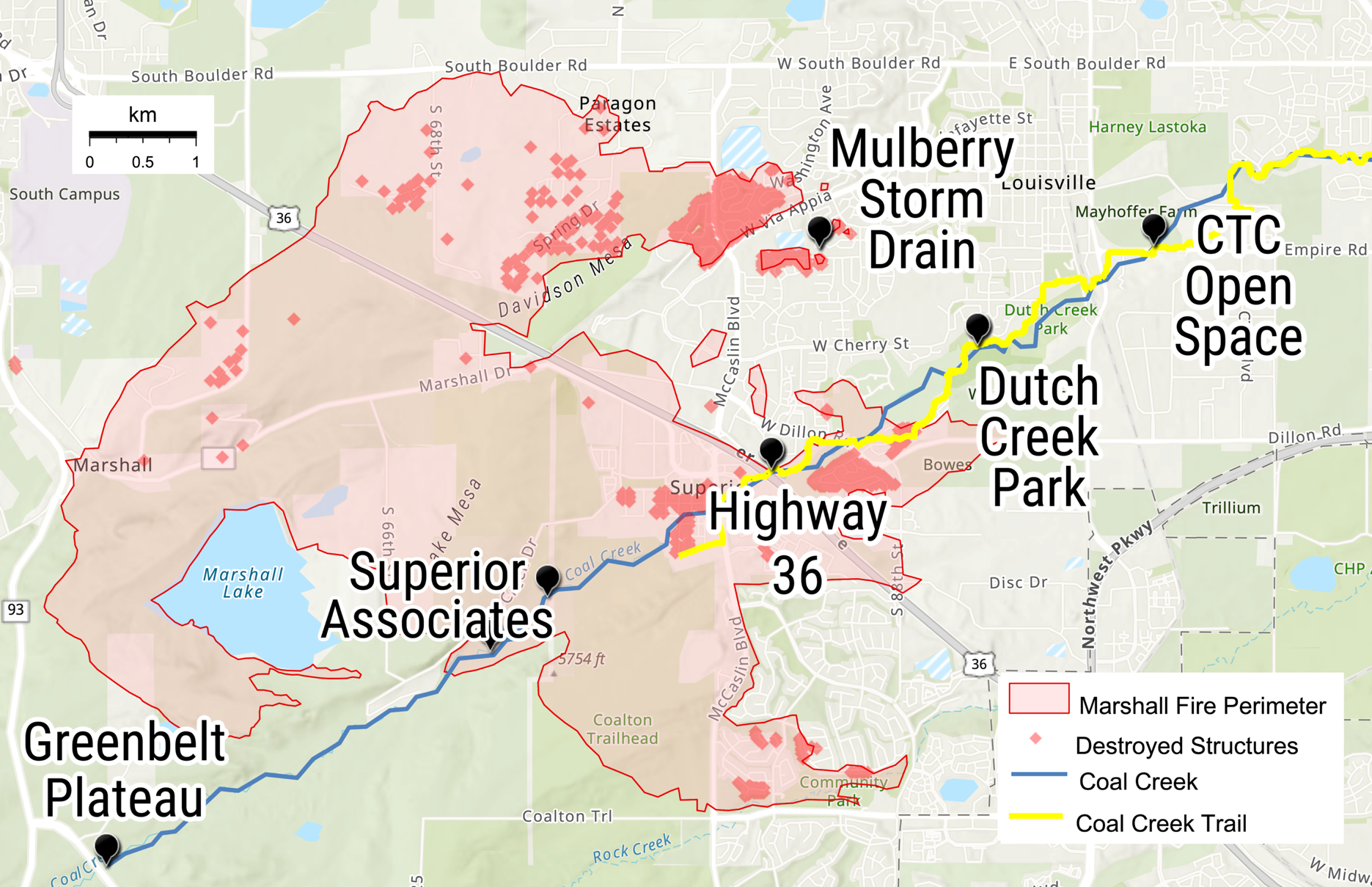 Sampling Locations
Chosen to target two sets of variables:
Burned vs. Unburned
Wildland vs. Urban
Flow
10
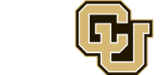 10
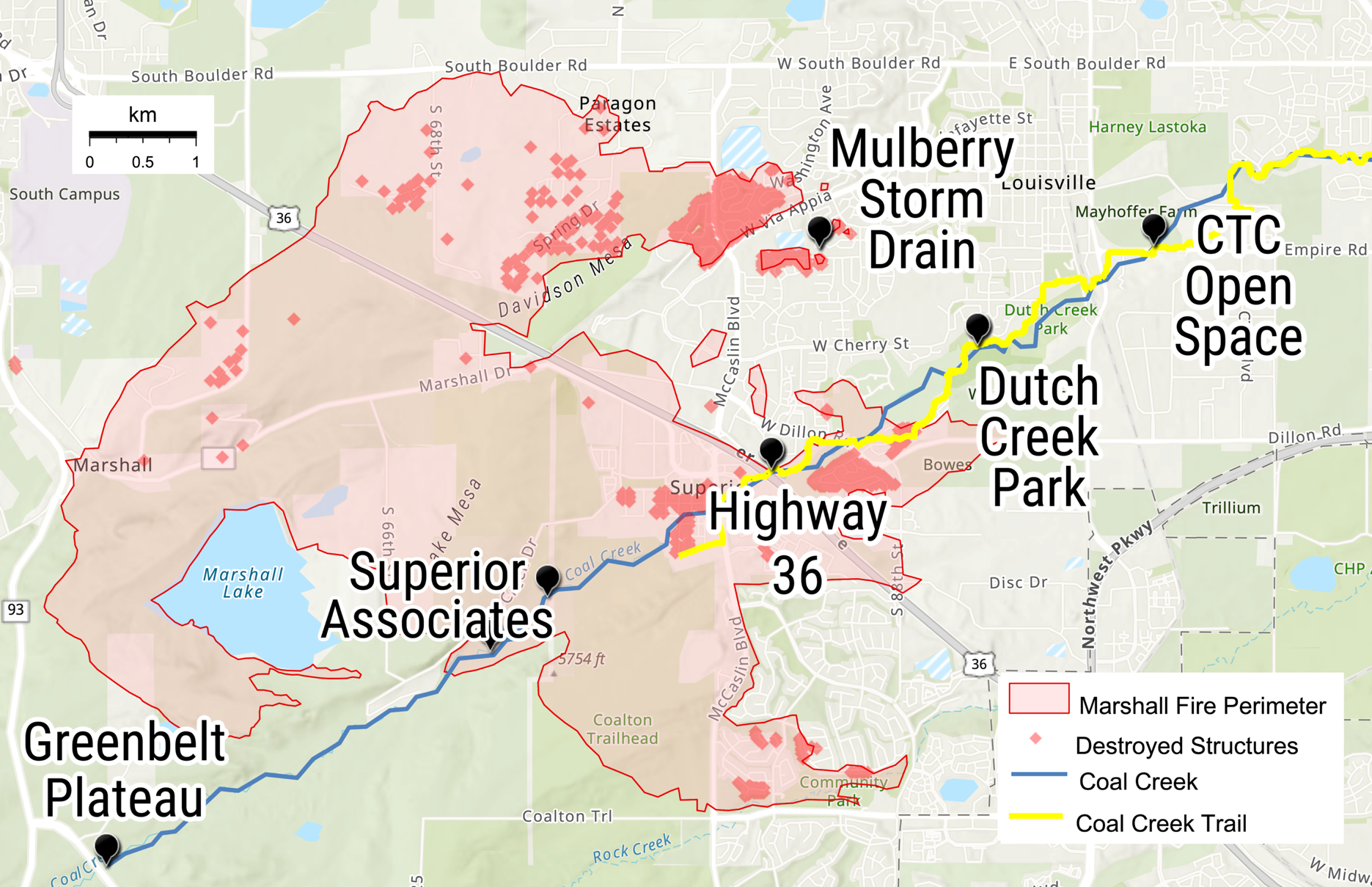 Sampling Locations
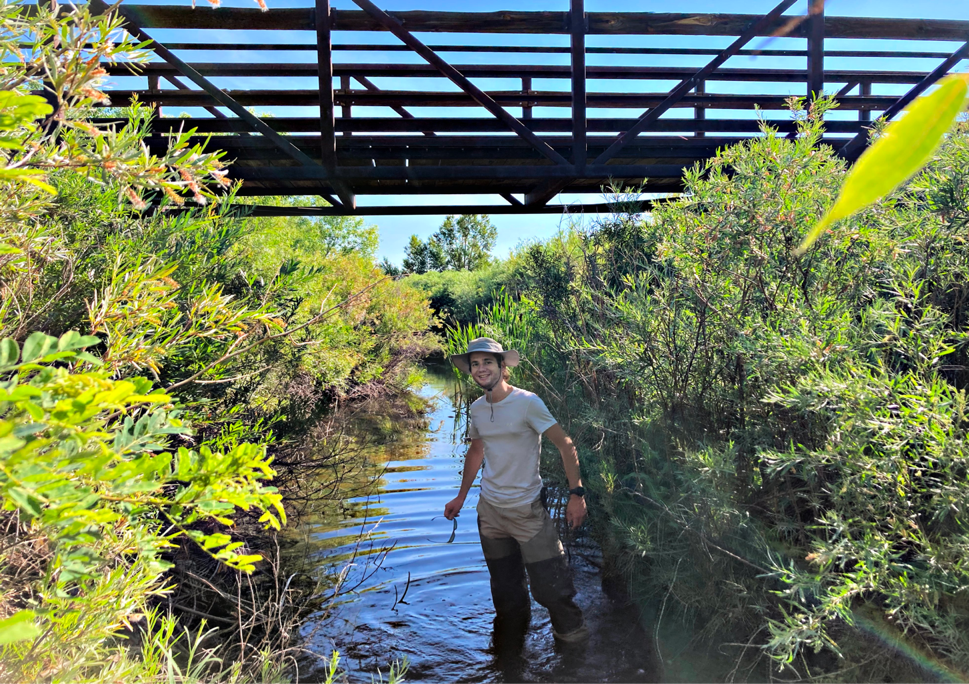 Greenbelt Plateau: Upstream unburned wildland site at Greenbelt Plateau Trailhead
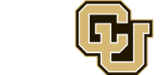 11
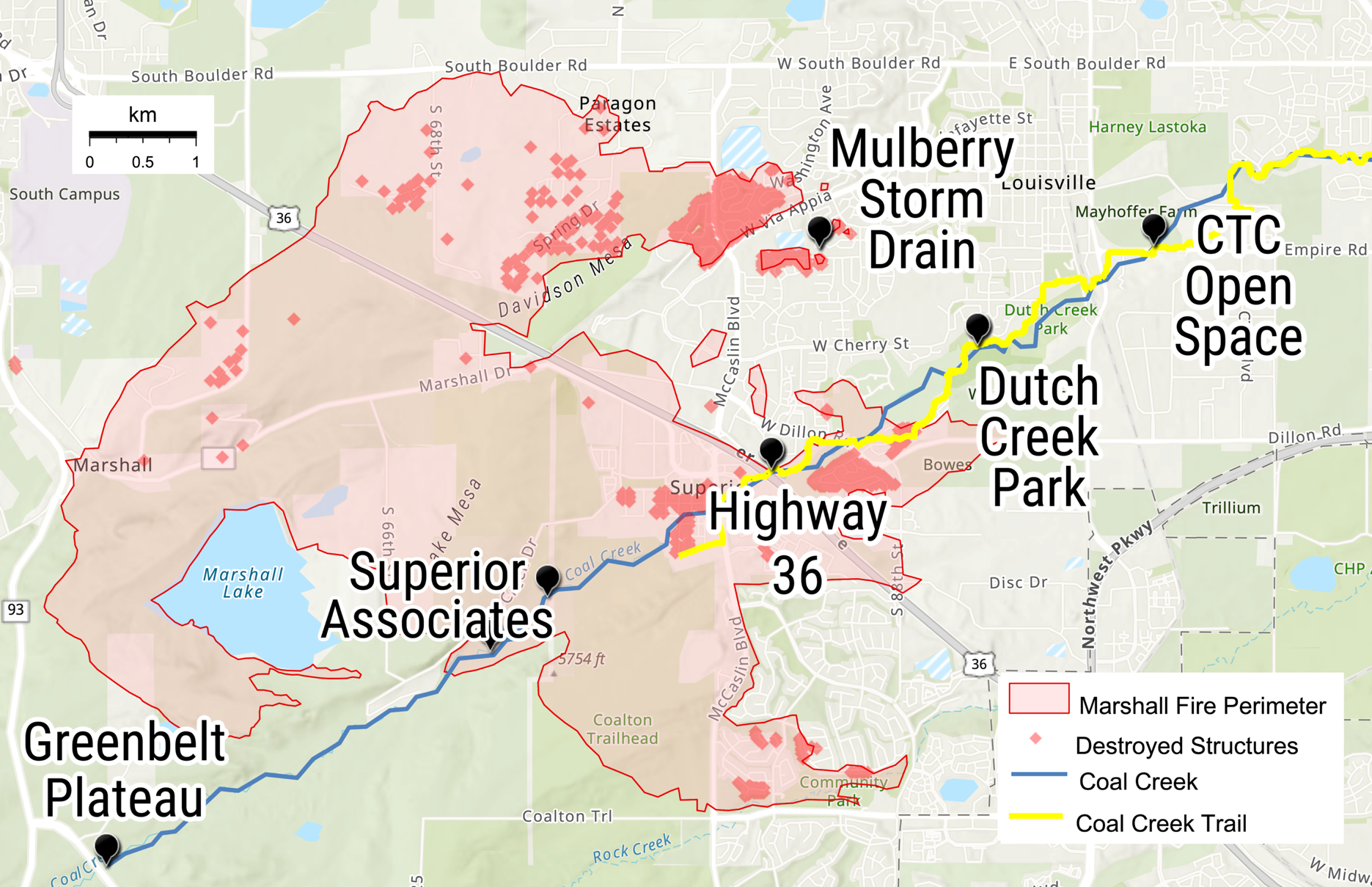 Sampling Locations
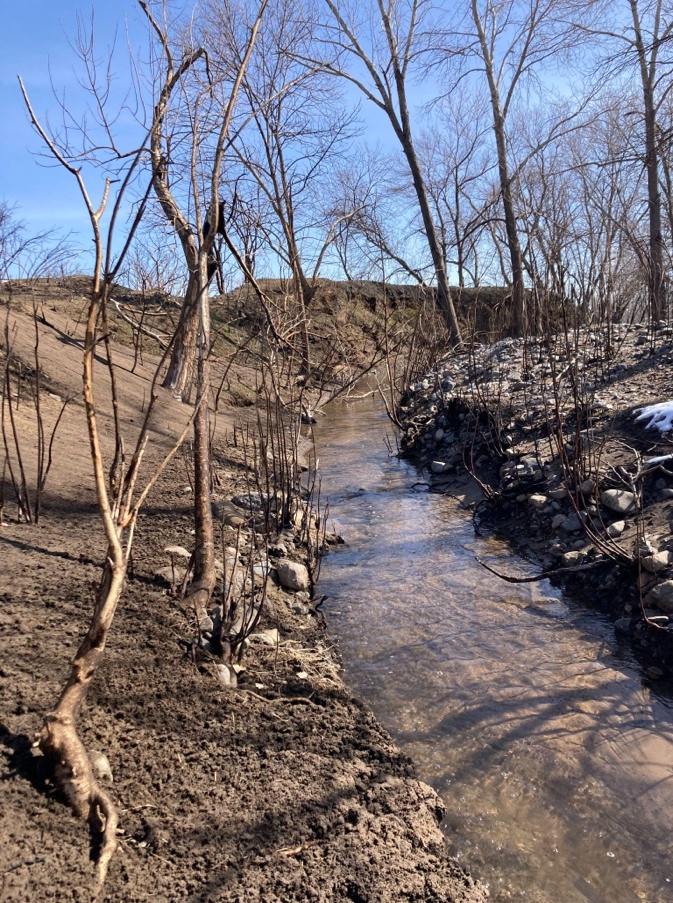 Superior Associates Burned wildland site; Northern Leopard Frog habitat
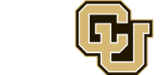 12
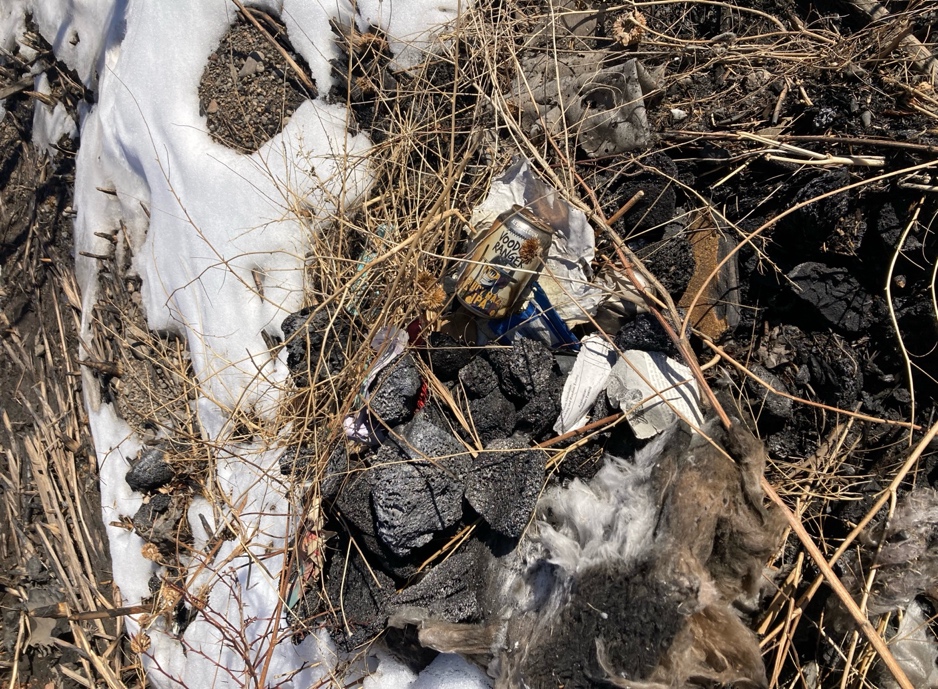 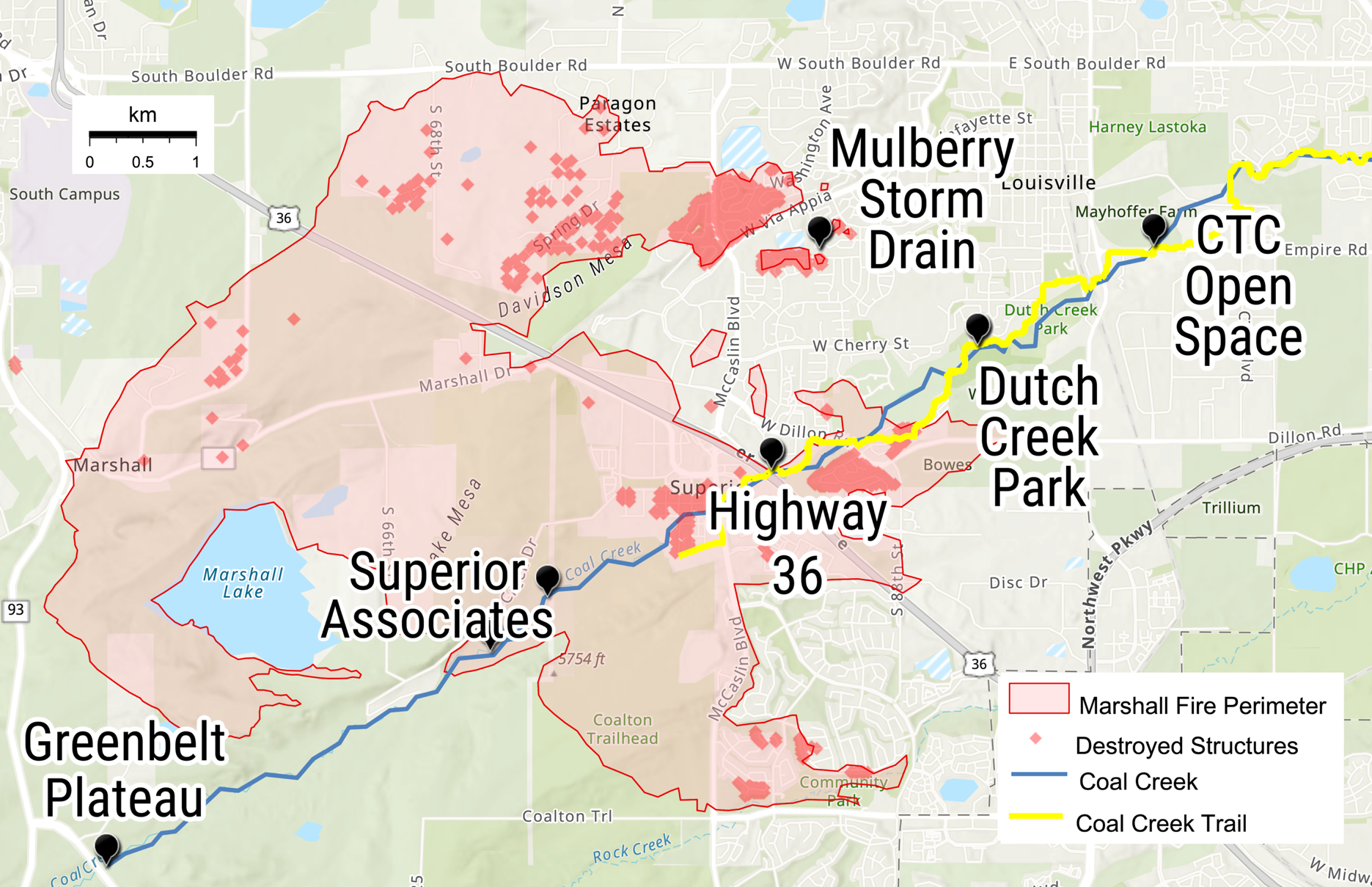 Sampling Locations
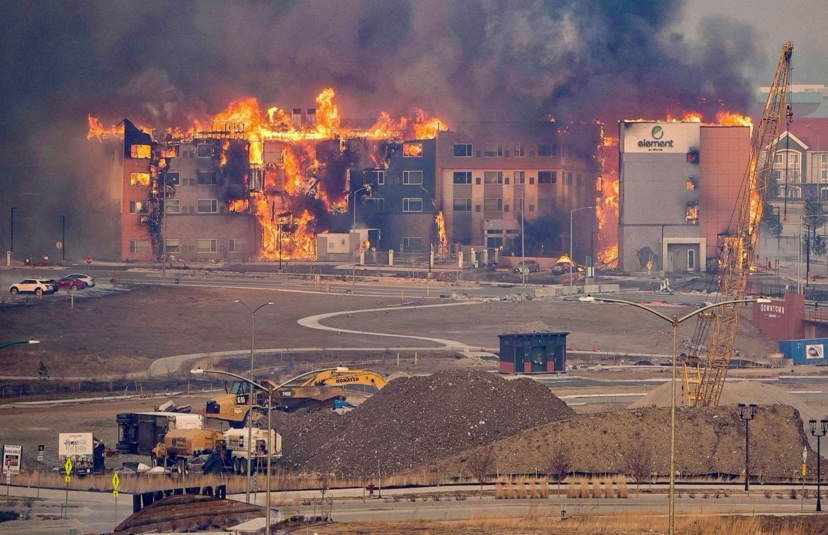 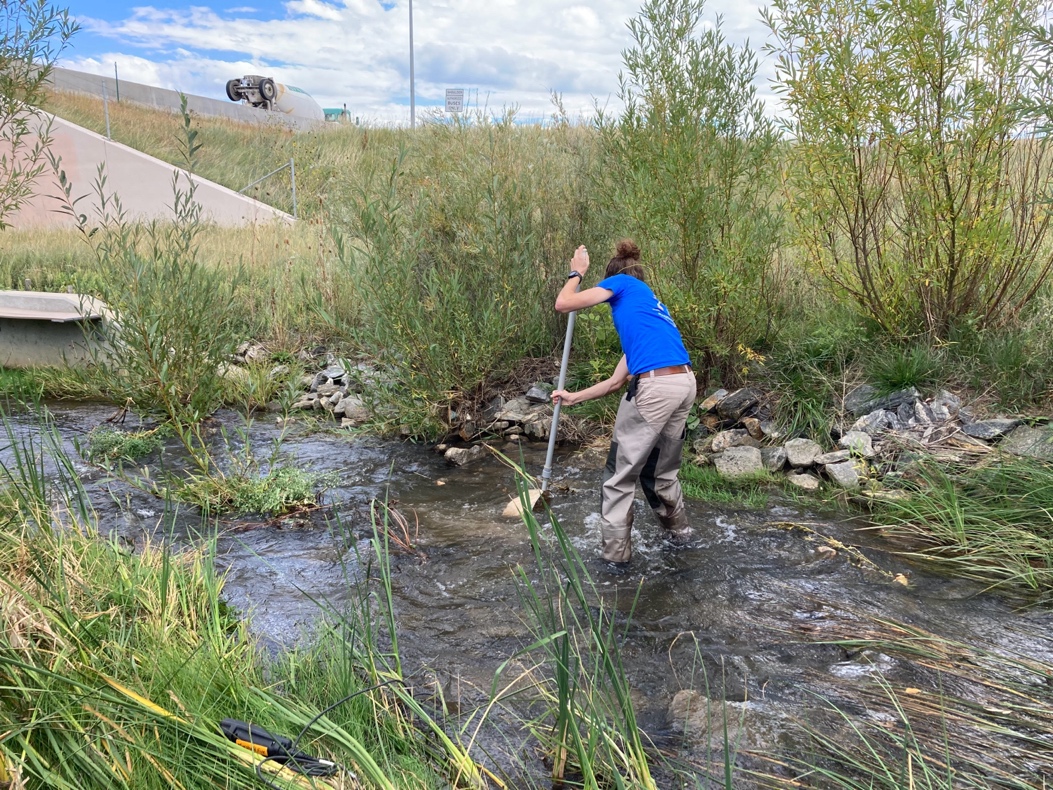 Hwy 36:Burned urban site, next to large burned structure
abcnews.com
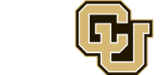 13
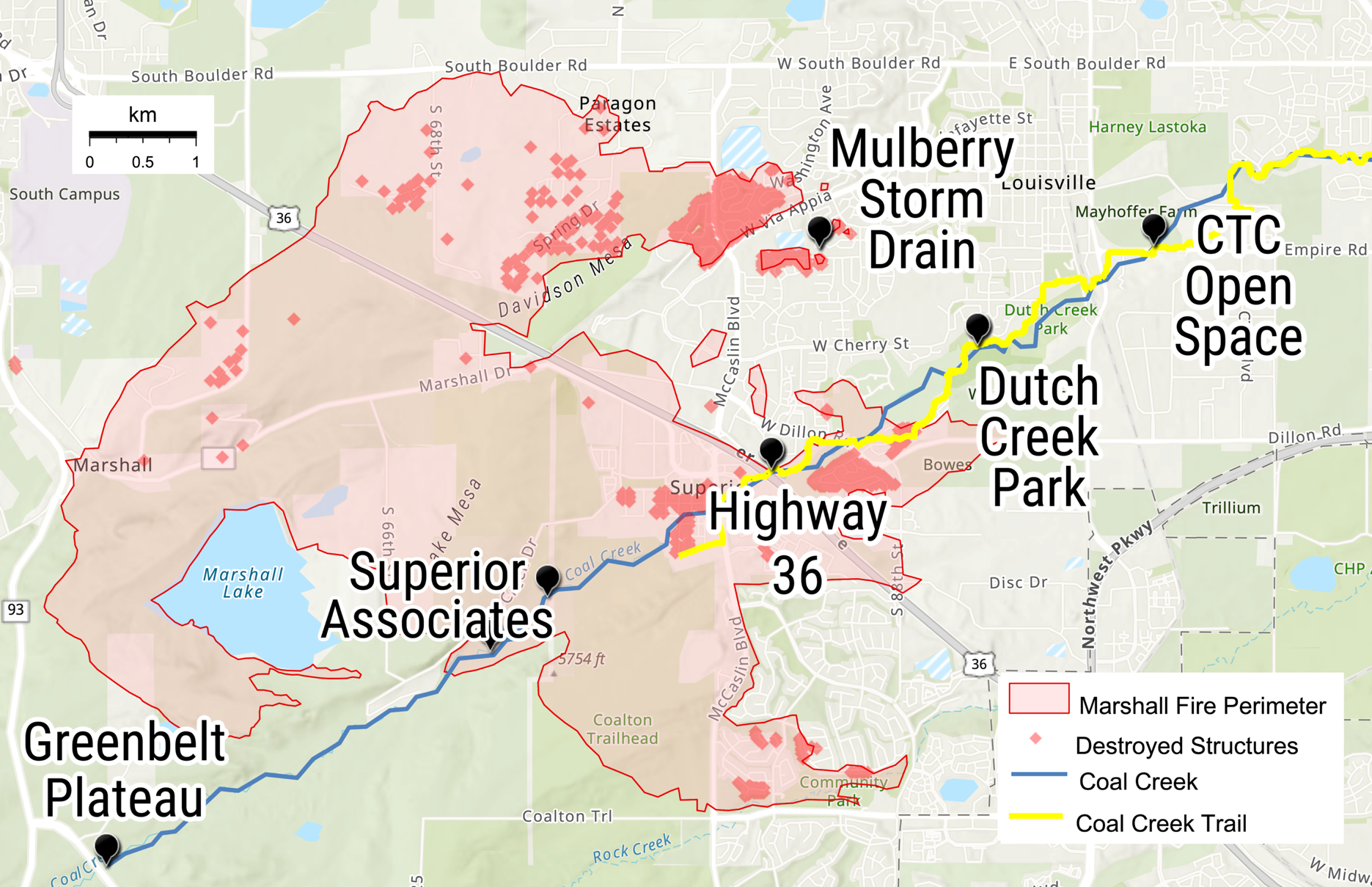 Sampling Locations
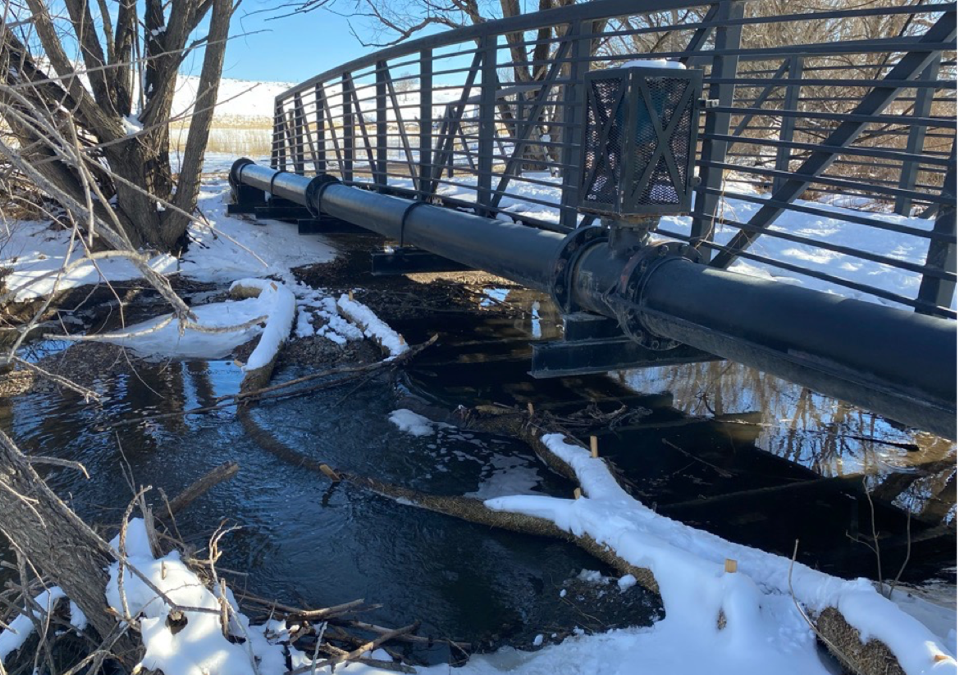 Dutch Creek Park: Downstream of heavy urban burn
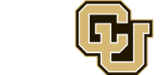 14
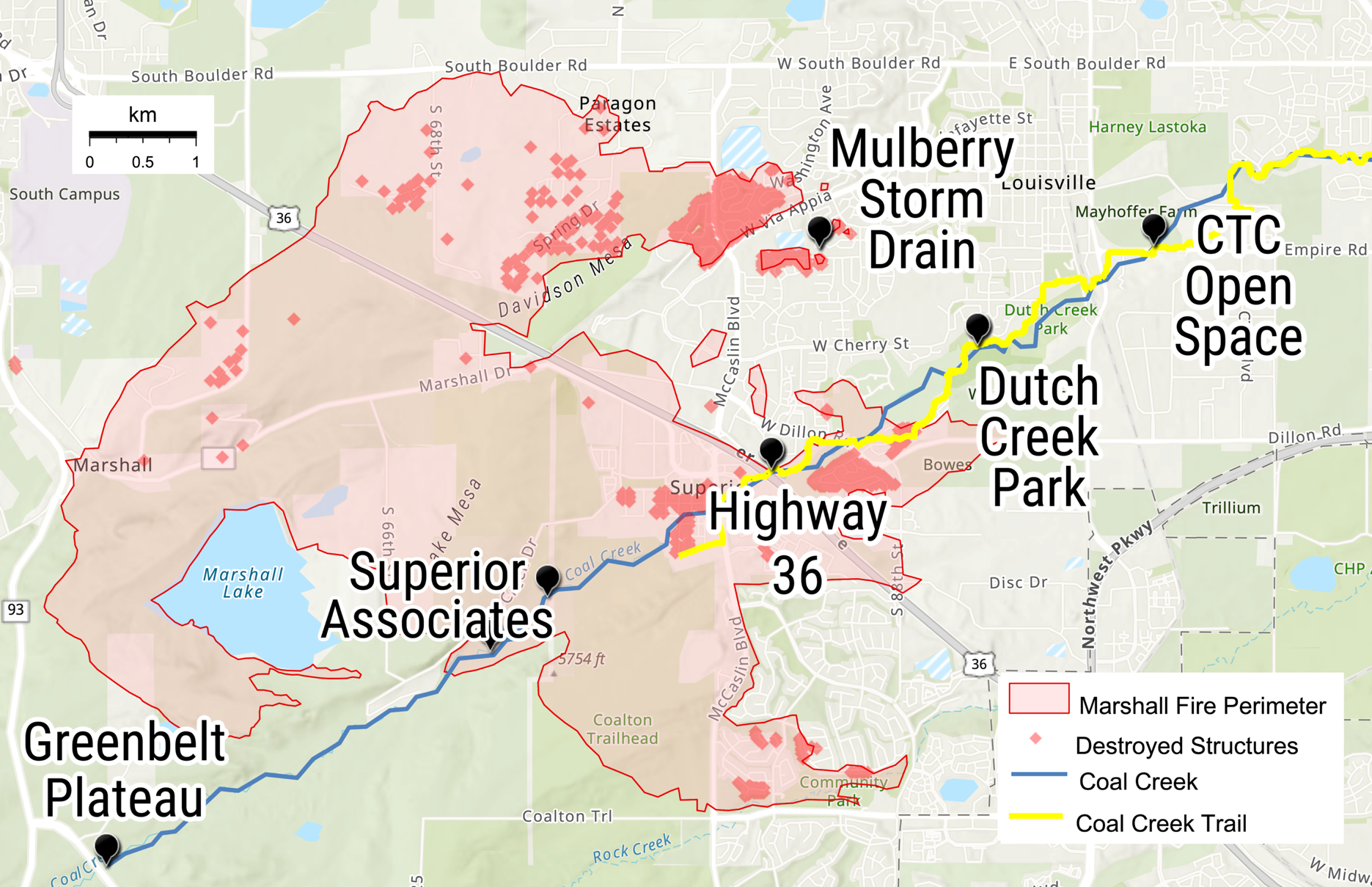 Sampling Locations
Colorado Tech Center (CTC) Open Space: Highly urban area downstream of burn
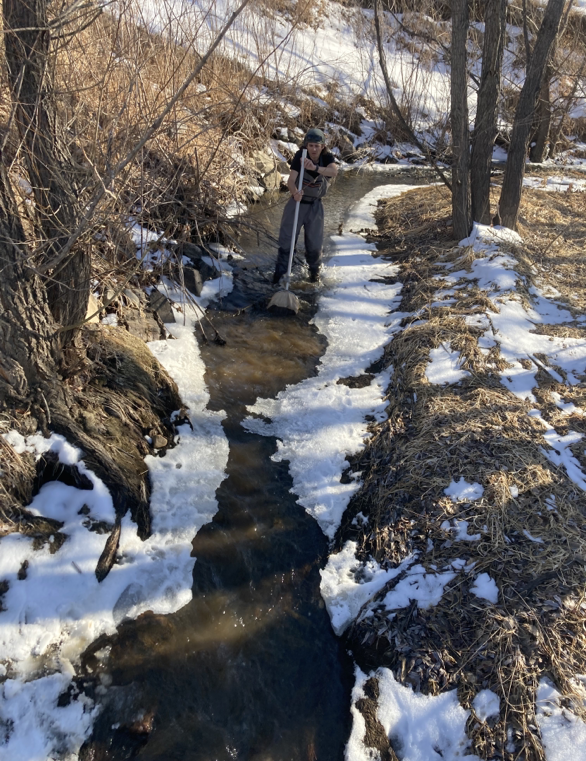 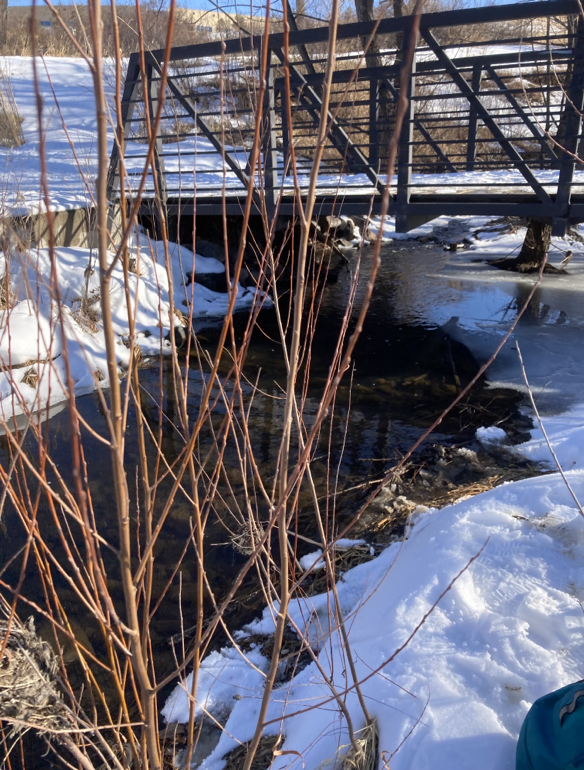 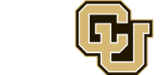 15
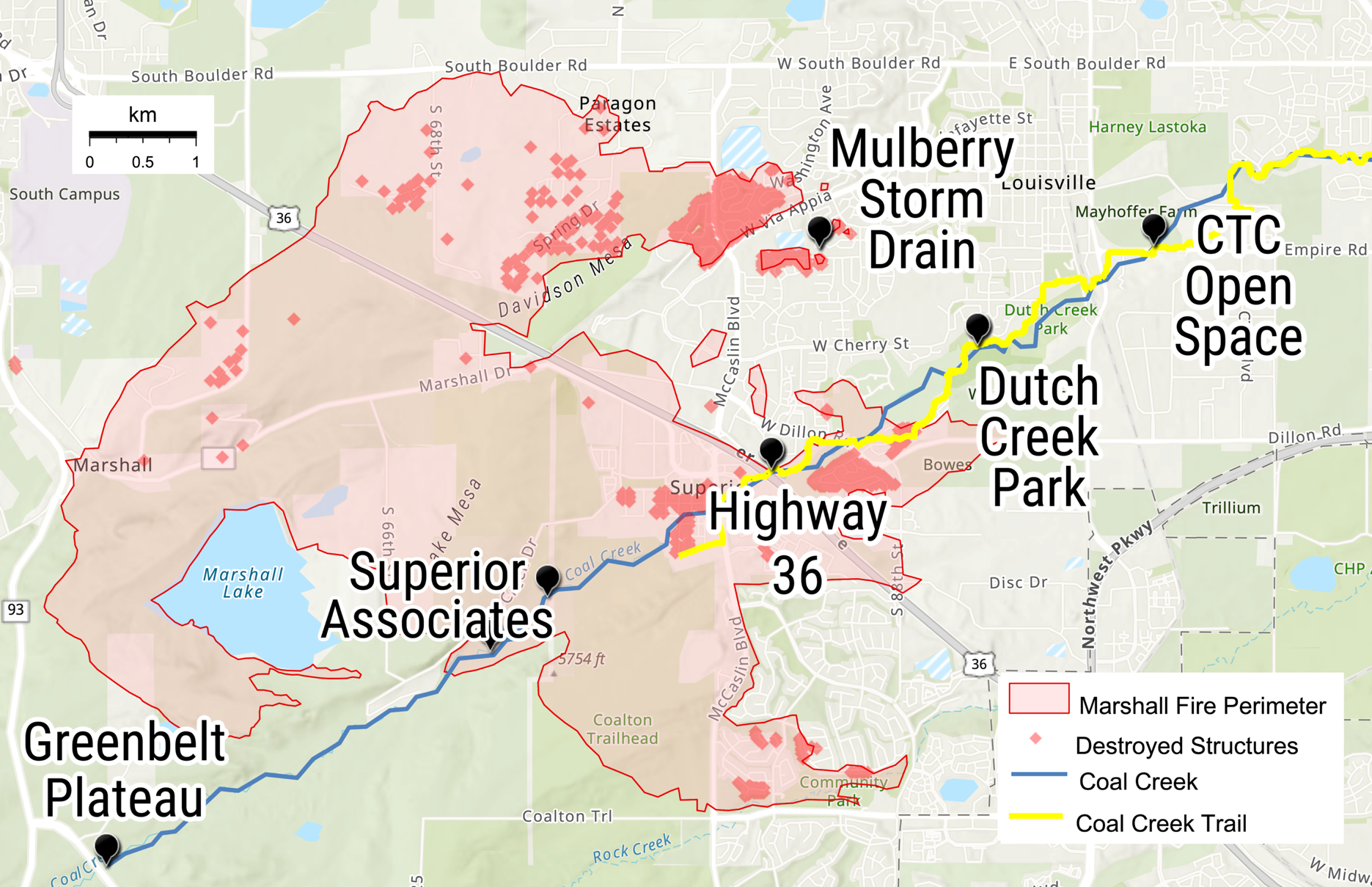 Sampling Locations
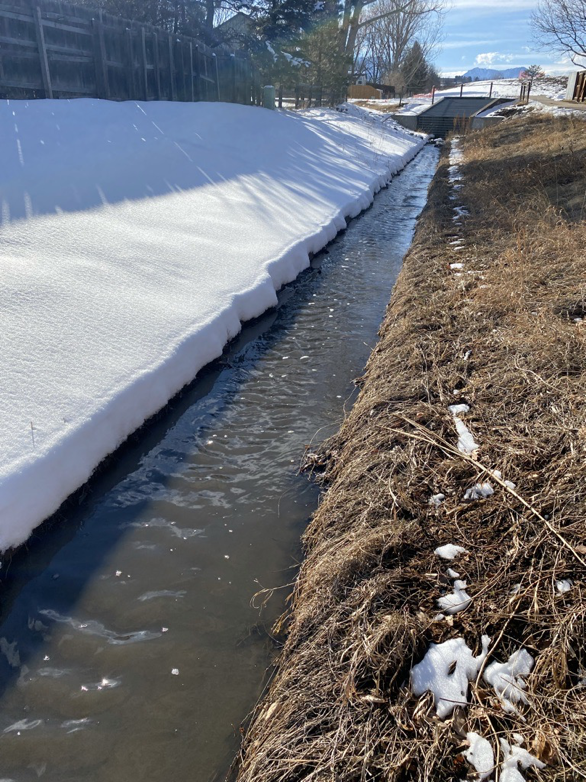 Mulberry Storm Drain: Collects runoff from burned urbanneighborhoods
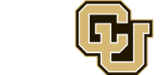 16
Total Dissolved Nitrogen: Potential urban fire source
17
17
Selected Results: Total Dissolved Nitrogen in Coal Creek 2022
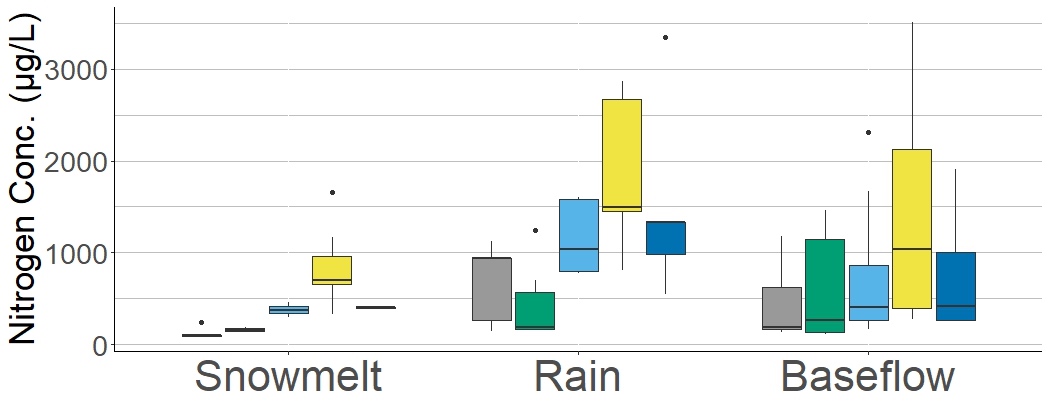 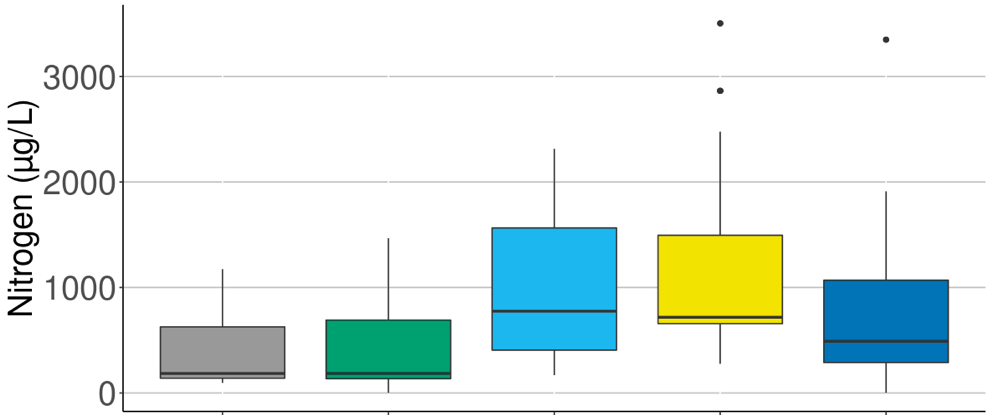 Low in wildland area
, increased in urban fire corridor
Rain events mobilized wildland source of nitrogen
and then decreased in urban-only reach of stream

 Total dissolved nitrogen from dominantly     burned urban origin
Snowmelt and baseflow conditions reflect this overall trend
​Dutch Creek Park​
Burned (Fringe) Urban
Superior Associates
Burned Wildland
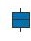 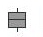 Greenbelt
Wildland (unburned)
Hwy 36
Burned Urban
CTC Open Space
Urban (Downstream)
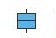 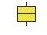 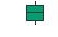 Flow
18
Selected Results: Total Zinc in Coal Creek 2022
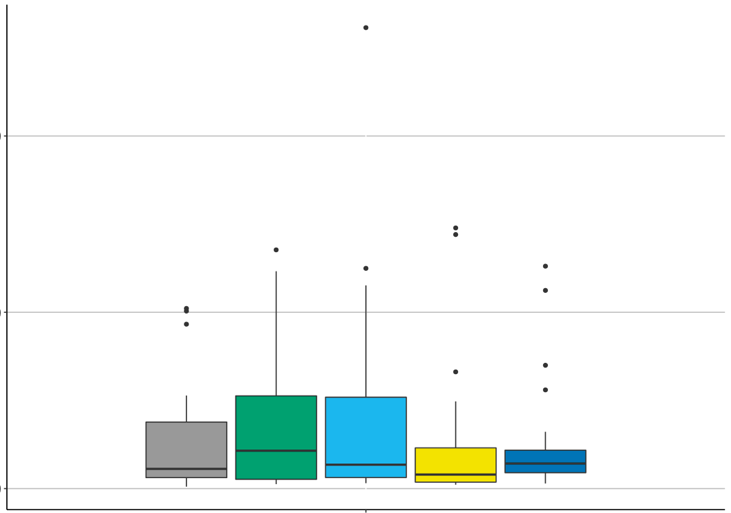 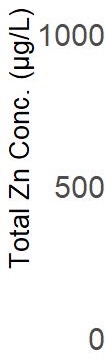 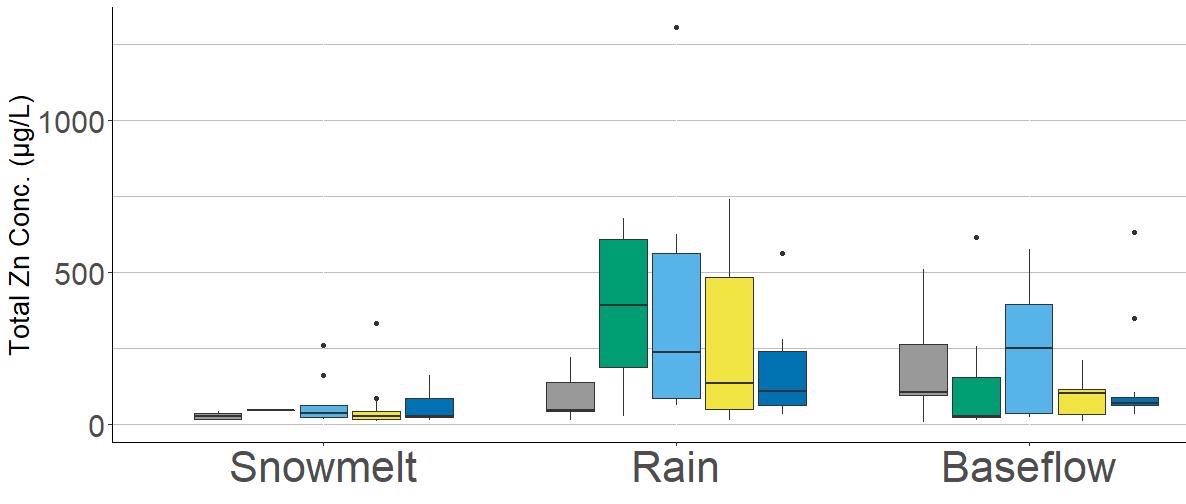 Overall
Total Zn: Potential burned wildland & burned urban sources
Baseflow shows both a wildland & burned urban source of total Zn
Rain events show strong burned wildland source
of total Zn
​Dutch Creek Park​
Burned (Fringe) Urban
Superior Associates
Burned Wildland
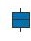 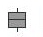 Greenbelt
Wildland (unburned)
Hwy 36
Burned Urban
CTC Open Space
Urban (Downstream)
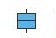 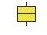 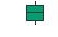 Flow
EPA Aquatic Life Recommended Criteria Limit Exceedances in Coal Creek 2022
Chronic: Risk after 4 days of exposure                                          Acute: Risk after 4 hours of exposure
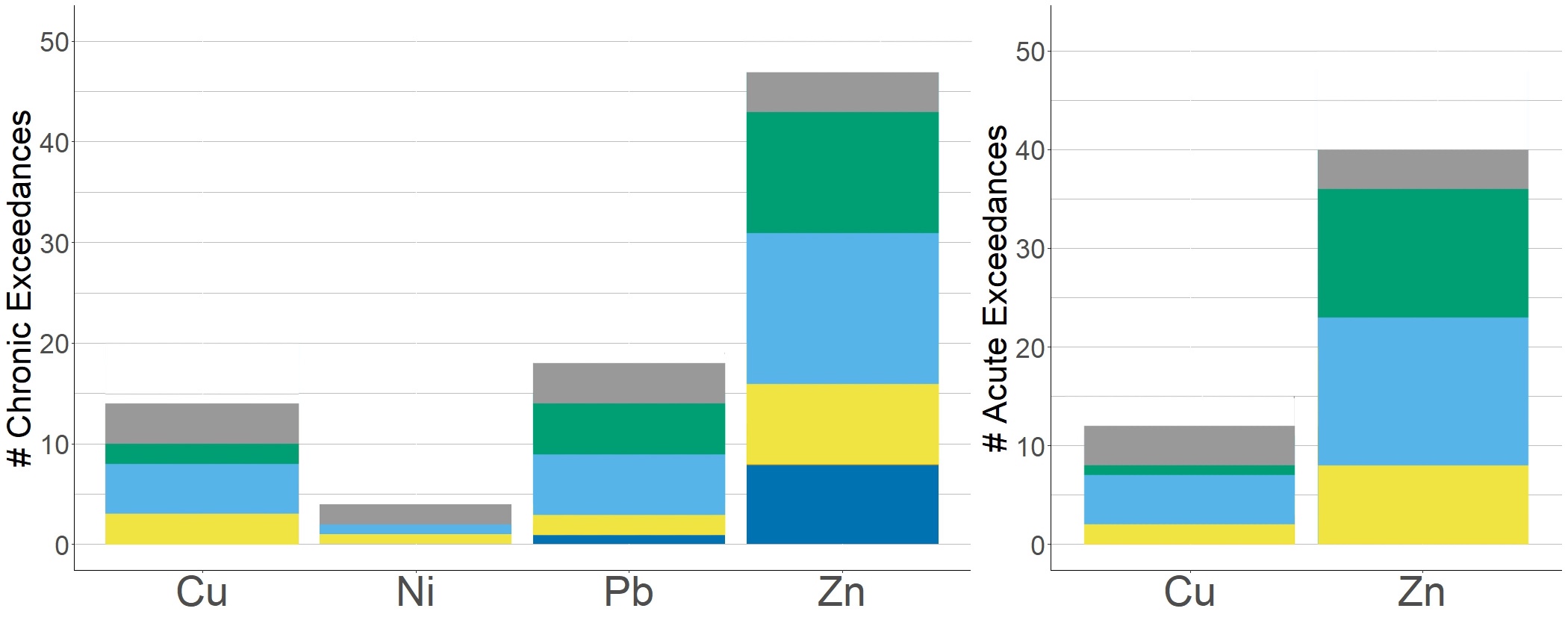 43
39
# of exceedances 
downstream of fire
14
10
8
2
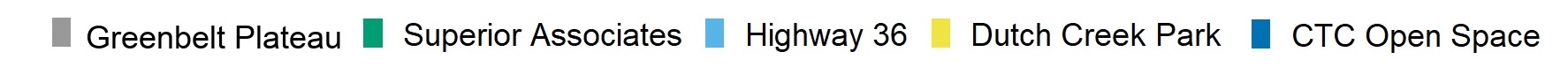 19
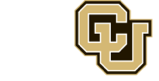 [Speaker Notes: We also compared our metals data to the EPA aquatic life criteria limit, and so I refer you to these plots which show the number of acute exceedances on the left, and acute limits cause toxicity for organisms that are exposed for an hour or more -  and chronic exceedances on the right, which are concentrations that cause toxicity for aquatic life when exceeded for four days or more. I’ve added here the number of exceedances detected downstream of the fire, and you can see that we had exceedances for Cu, Ni, Pb, and Zn, and that the highest number of exceedances in both categories was zinc.

Important to note that the EPA criteria limits do not apply to the Mulberry storm drain but are shown here for broader context]
Zinc Exceedances of EPA Aquatic Life Criteria Acute Limit in Coal Creek in 2022
Highest acute Zn exceedances (>20x, >10x) at burned urban sites

Coincided with highest intensity rain event
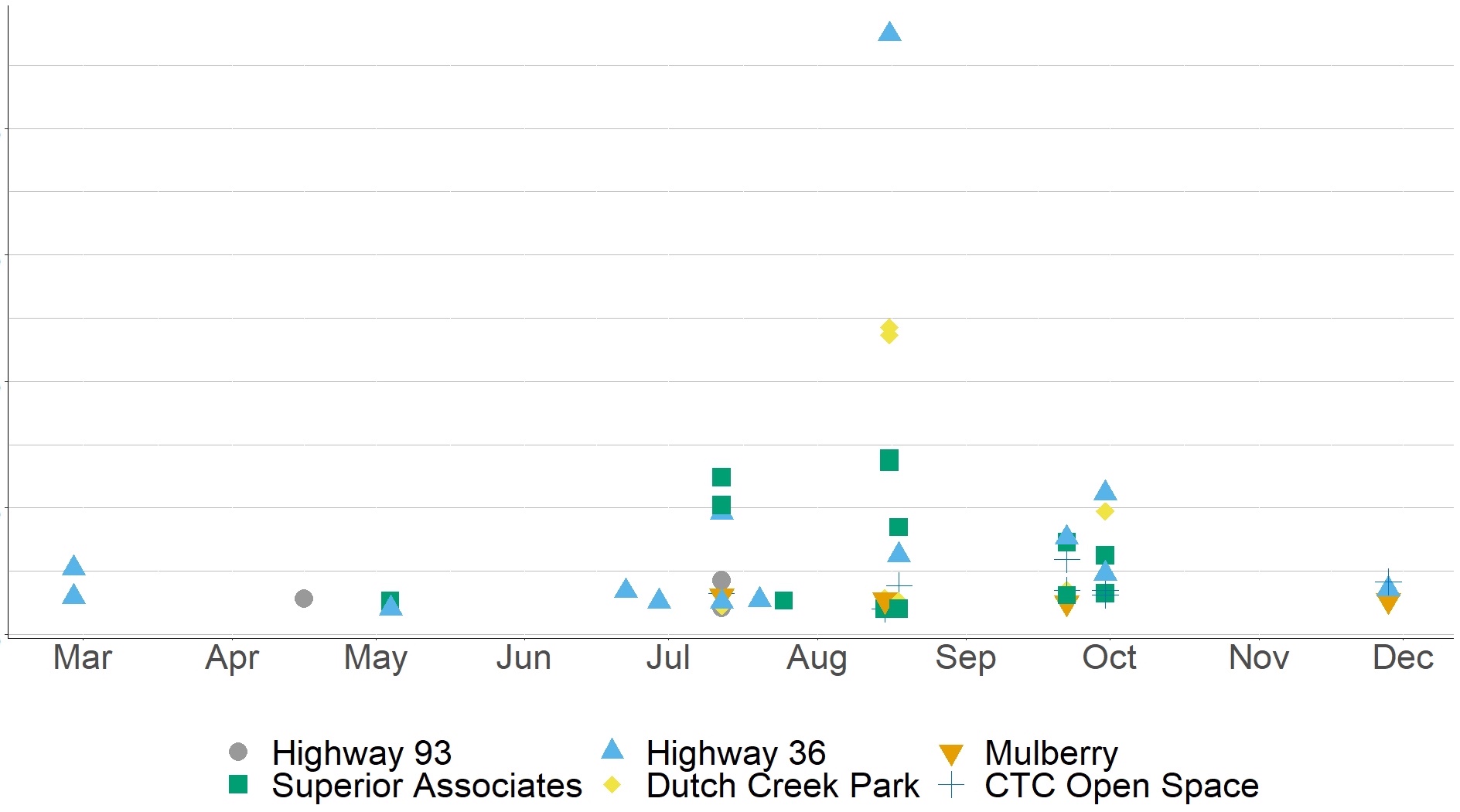 20x


15x


10x


5x


0x
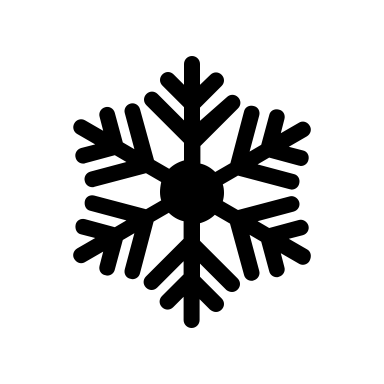 Likely snowmelt-mobilized  urban fire pulse
Exceedances through the end of 2022
Acute Exceedance (#-Fold)
Greenbelt Plateau
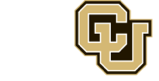 20
[Speaker Notes: When we look at zinc exceedances in Coal Creek during 2022, we that the creek reached these high concentrations of zinc throughout the year and as late as November. The coordinated debris clean up was implemented from May to August, and the highest acute Zn exceedances of more than 20x the limit, occurred in late August during a high intensity rain event. This shows that contaminants were mobilized into the creek from likely fire sources throughout the year. Using the same approach as the water quality data, we can infer that when exceedances occur in fire-affected areas but not at CTC, we see a likely fire effect.]
Zinc Exceedances of EPA Aquatic Life Criteria Acute Limit in Coal Creek in 2022
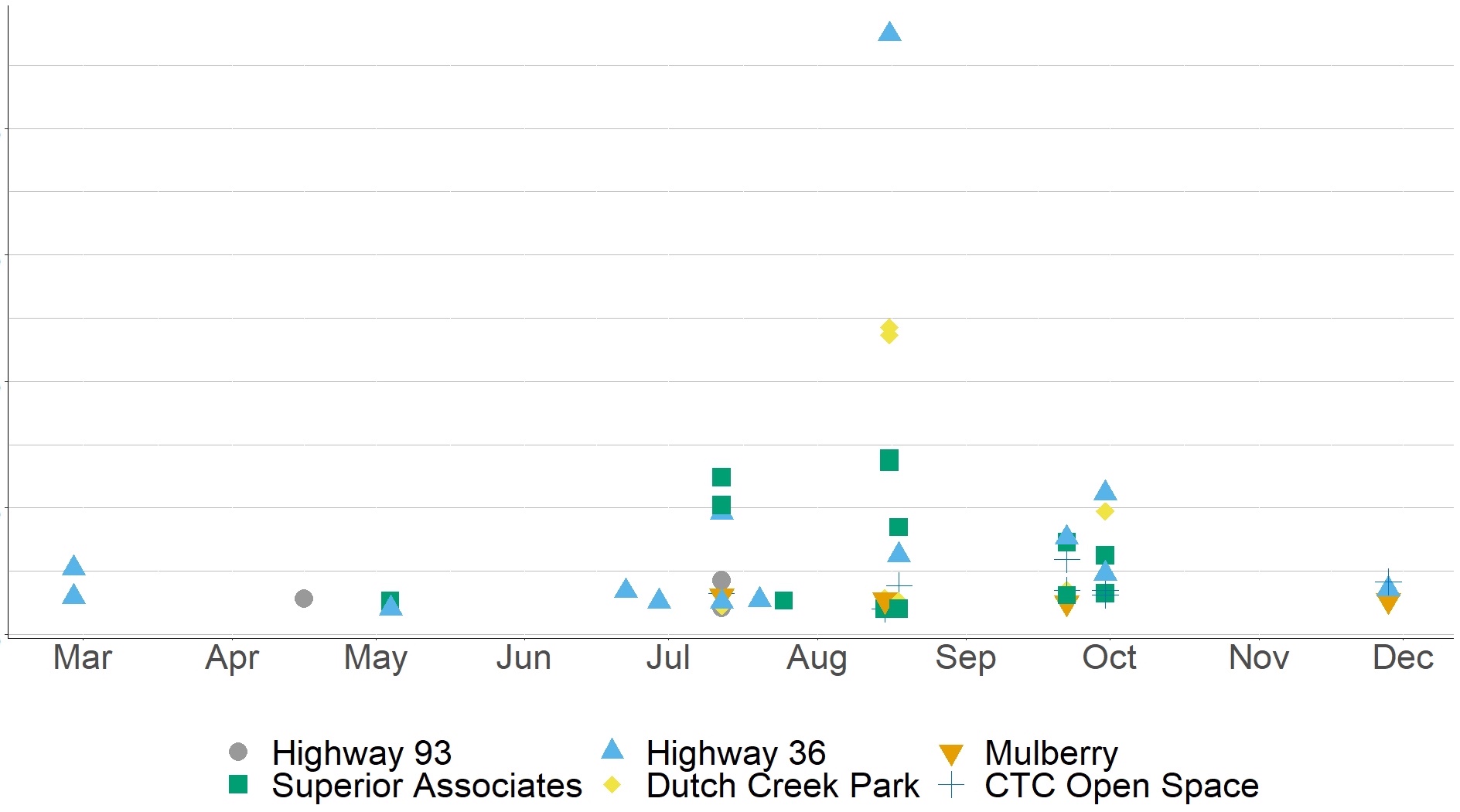 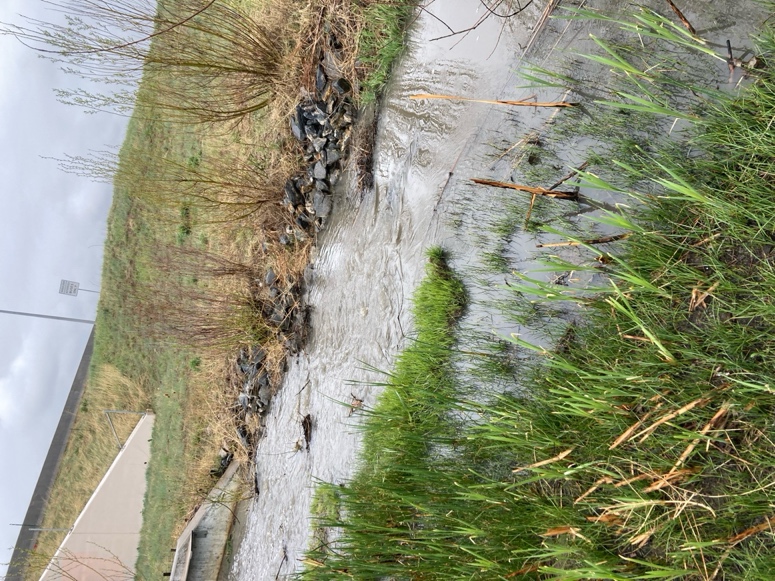 20x


15x


10x


5x


0x
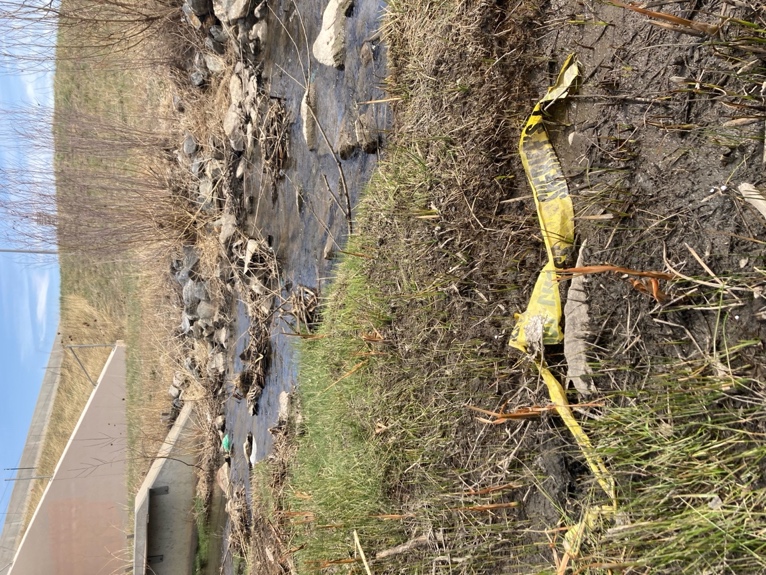 First major rain event of 2022:

Heavy rain May 4th, and some rain every day from May 2nd to May 5th
Acute Exceedance (#-Fold)
May 4, 2022Highway 36
April 16, 2022Highway 36
Greenbelt Plateau
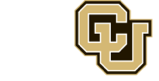 21
[Speaker Notes: When we look at zinc exceedances in Coal Creek during 2022, we that the creek reached these high concentrations of zinc throughout the year and as late as November. The coordinated debris clean up was implemented from May to August, and the highest acute Zn exceedances of more than 20x the limit, occurred in late August during a high intensity rain event. This shows that contaminants were mobilized into the creek from likely fire sources throughout the year. Using the same approach as the water quality data, we can infer that when exceedances occur in fire-affected areas but not at CTC, we see a likely fire effect.]
Benthic Macroinvertebrate Count & Index of Biotic Integrity in Early 2022
MostTolerant of Pollution
May 18, 2022
Two weeks afterfirst rain
April 16, 2022 Two weeks before first major rain
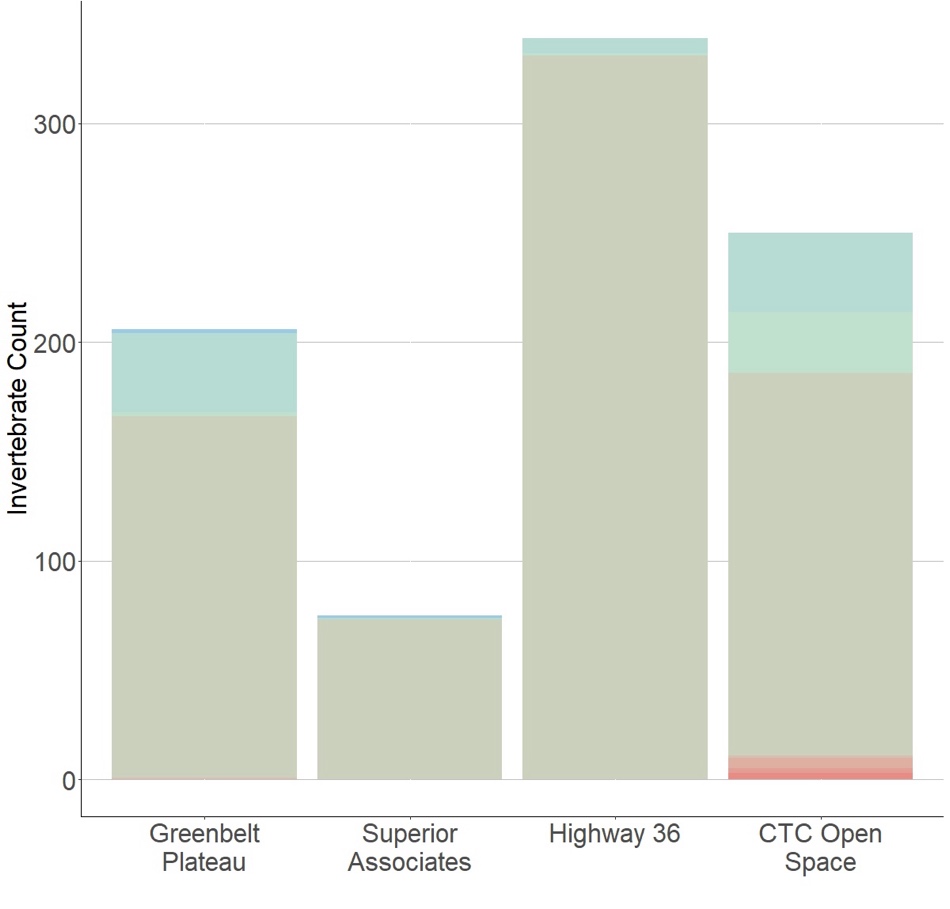 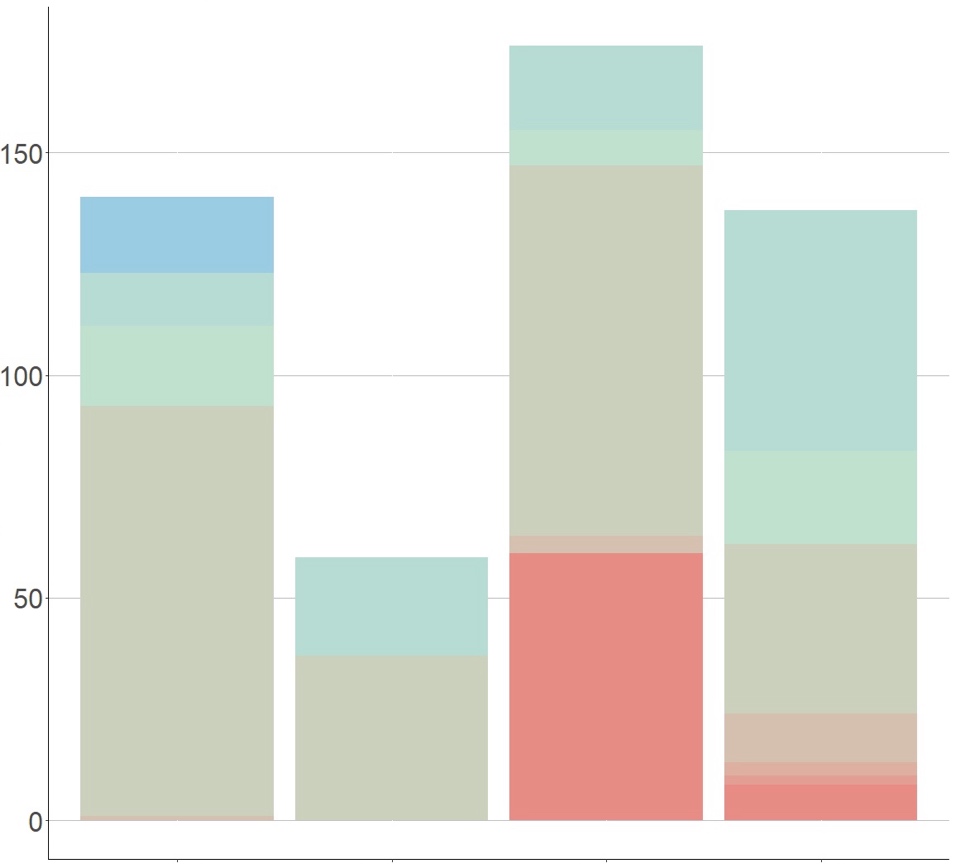 Invertebrate Count
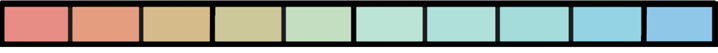 Superior
BurnedWildland
LeastTolerant of Pollution
Hwy 36
BurnedUrban
CTC
Urban
Greenbelt
Unburned
Superior
BurnedWildland
Hwy 36
BurnedUrban
CTC
Urban
Greenbelt
Unburned
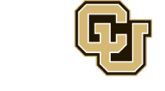 22
6/22
5-18
8-18
10-30
2/27
3/12
4/16
9-30
Comparison to Pre-Fire BMI data
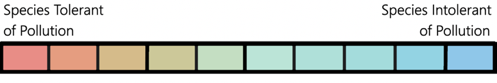 Hwy 36 (Burned, Urban Site)
Post-Fire
(This Study)
Pre-Fire
(Mile High Flood District)
July 12, 2019
June 22, 2022
July 25, 2022
June 28, 2018
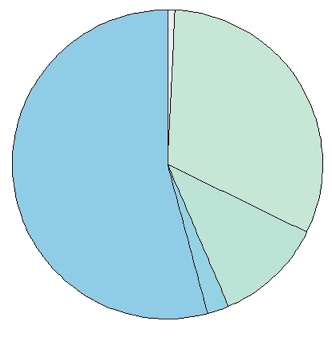 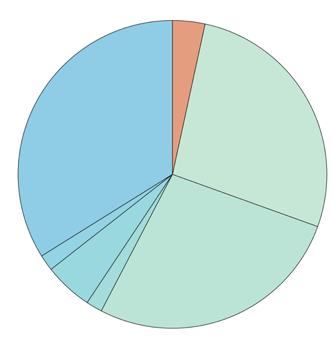 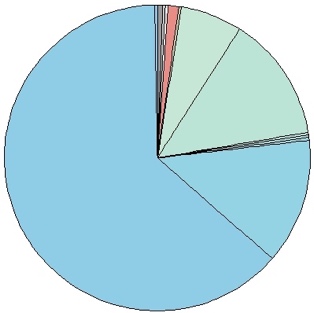 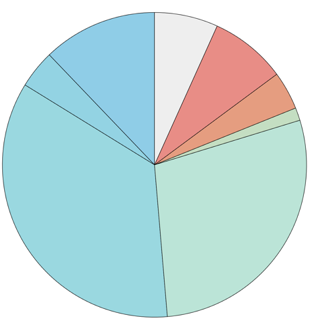 Site 1





Site 2
Higher percentage of pollution-tolerant organisms post-fire
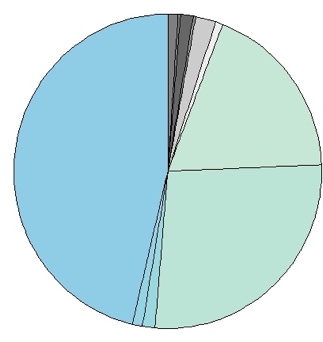 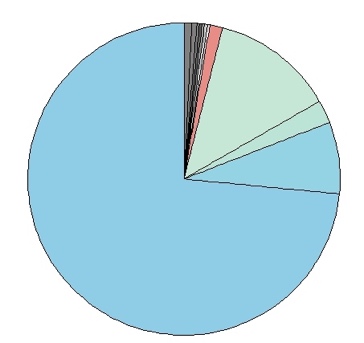 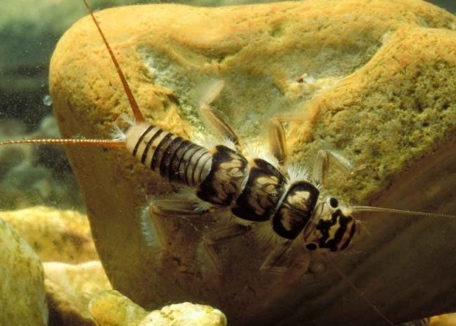 Pre-fire presence of Plecoptera (stonefly) species:
-   Indicative of a likely healthy stream pre-fire
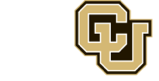 23
Lower number of organisms per m2 + higher diversity
Presence of plecoptera (stonefly) species indicates likely healthier stream in 2018-2019:
-Stoneflies have no gills on their abdomen, sensitive to reduced DO
-Feed on biolfilm, which may contain metals

-Add photo of plecoptera & some bg maybe, little detail, no gills on their abdomen, more vulnerable to less DO surface area, may take up metals just like an other organism – often shredders, eating bacteria, fungi & algae that may be contamoinated bc they pull metals from the water
# of organisms
per meter2:
13%
354
17%
36%
0%
0%
13%
264
<1%
30%
74
Shannon diversity:
1.20
1.07
1.61
*1 Stonefly found at this site
*No stoneflies ever found post-fire at this site
*1 Stonefly found at upstream Hwy 36 site on this date
23
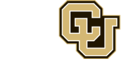 Preliminary Monitoring Conclusions
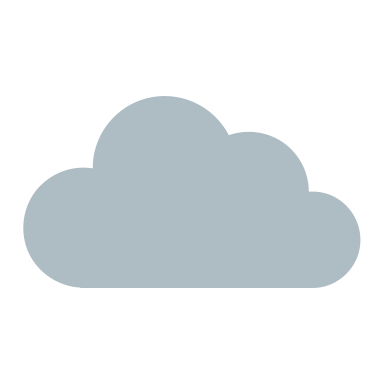 Toxic metals & nutrients in Coal Creek likely contributed by the Marshall Fire
Metals (Cu, Ni, Pb, and Zn) reachedlevels known to harm aquatic organisms
Some contaminants (e.g. Zn) weremobilized by rainstorms through late 2022

Impacts on the Coal Creek ecosystem includes community ratios characterized by pollution-tolerant species at burned urban sites and compared to historical data

*Without comprehensive historic data, it is difficult to   definitively identify sources of contaminants or recovery   status of stream
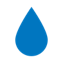 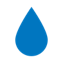 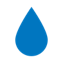 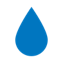 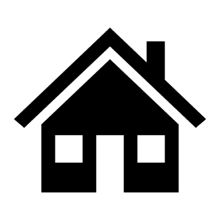 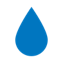 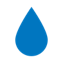 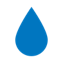 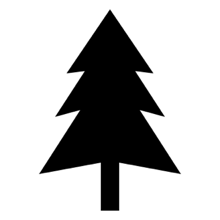 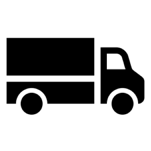 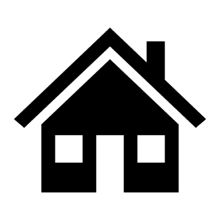 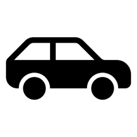 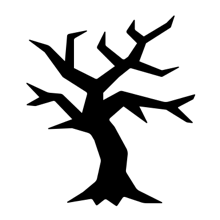 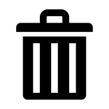 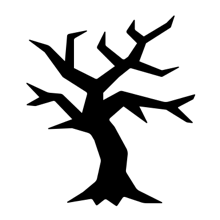 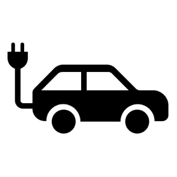 24
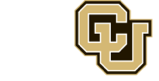 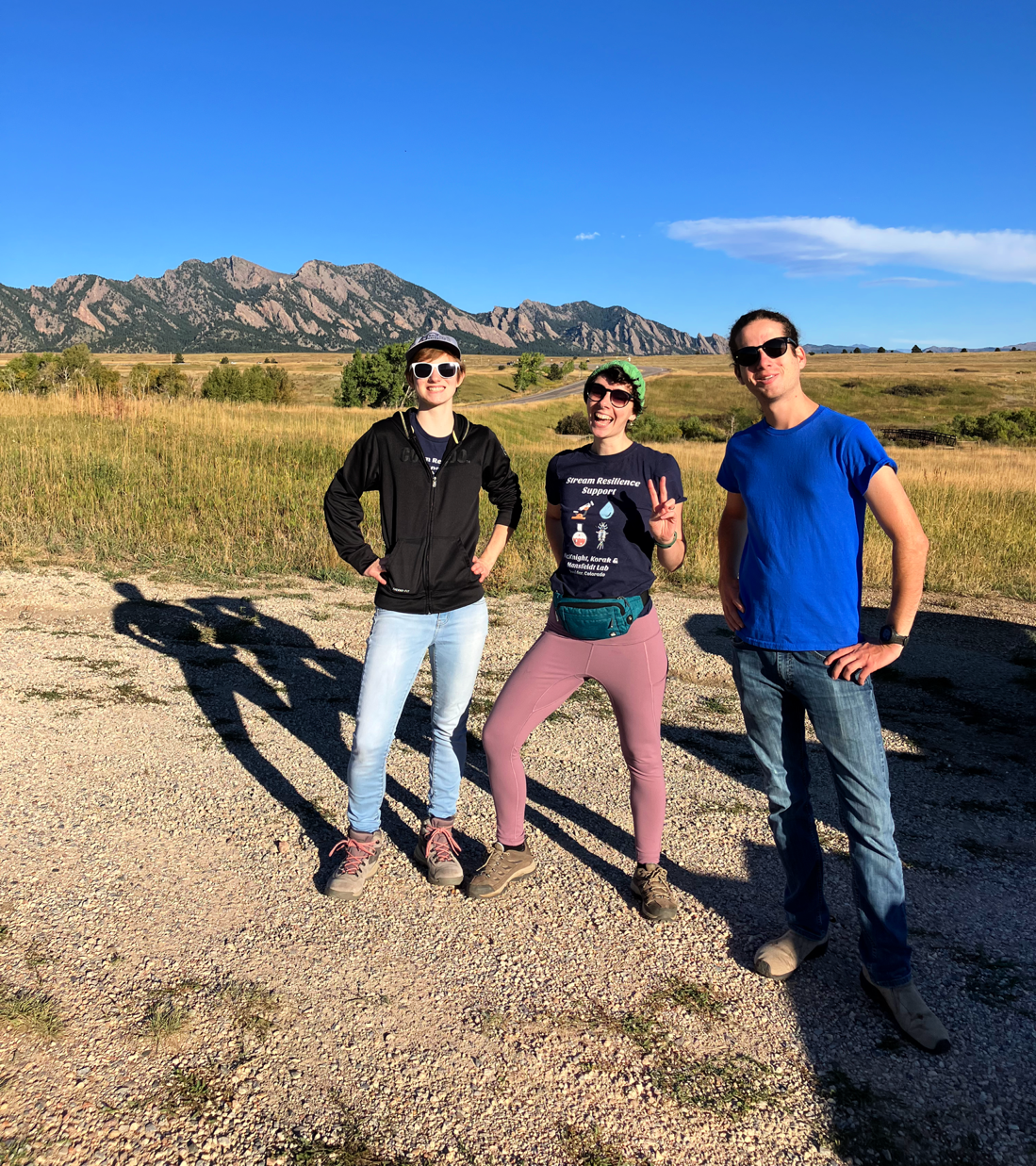 Monitoring Project Accomplishments
17 biological assessments
52 water quality sampling dates
255 water quality samples
8,004 benthic invertebrates
>15,000 field and water quality data points collected (and counting)
Importance of long-term monitoring: Sensitive mayfly Leptophlebia cupida has not been observed in the foothills region since the flooding event in 2013! (Found at reference site in 2023)
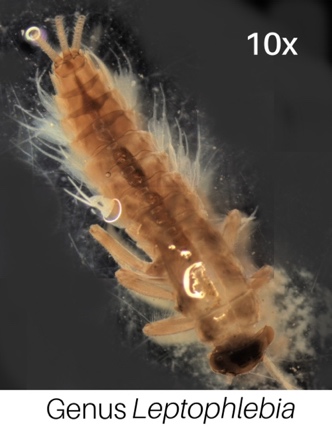 25
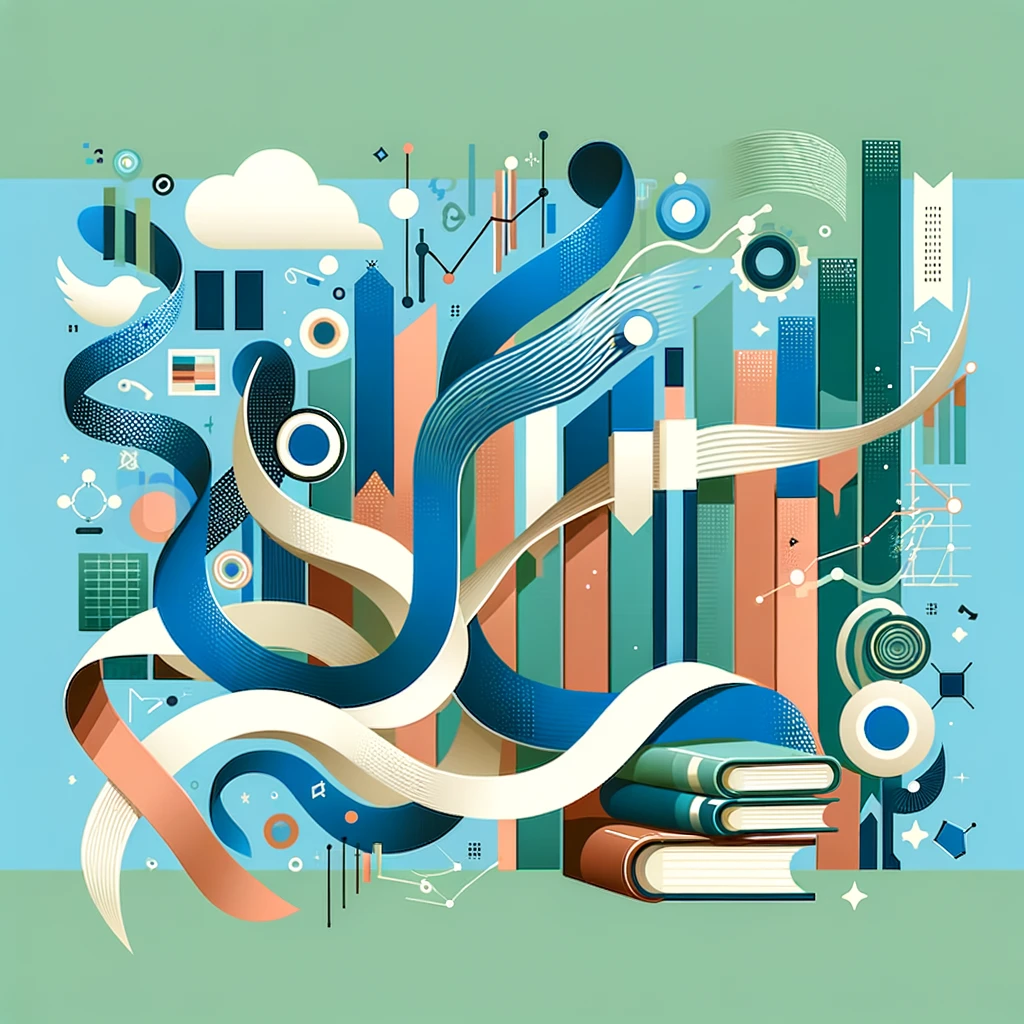 Part II. Visualizing Post-Fire Watershed Resiliency
“No Stories Without Numbers, No Numbers Without Stories” 
- Dr. Julie Posselt, USC School of Education
AGU Fall Meeting 2023 DEI panel
26
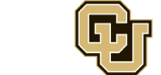 [Speaker Notes: Stories connect people to data in an important way!! Allow us to improve communication and understanding]
Why make data public?
Enable evidence-based decision making
Inform policy, prioritize resources, and evaluate recovery efforts
Promote accountability and trust

Enhance community engagement and empowerment
Support impacted communities in making safe decisions
Enable communities to engage in their recovery narrative

Accelerate scientific discovery and understanding
Facilitate collaboration, reproducibility, and validation
Lead to new insights, hypotheses, and solutions

Reciprocity:
Demonstrate transparency, accountability, and public benefit
Ensure equitable sharing of research benefits
27
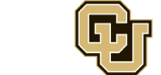 Designing an Effective Data Communication Platform
Who is your audience?
Community members (public), or stakeholders with technical knowledge?
How will it be used?
What context will your audience need to understand your data?
Do you need an FAQ section?
How will you tell the broader story?
Where will it be hosted and advertised?
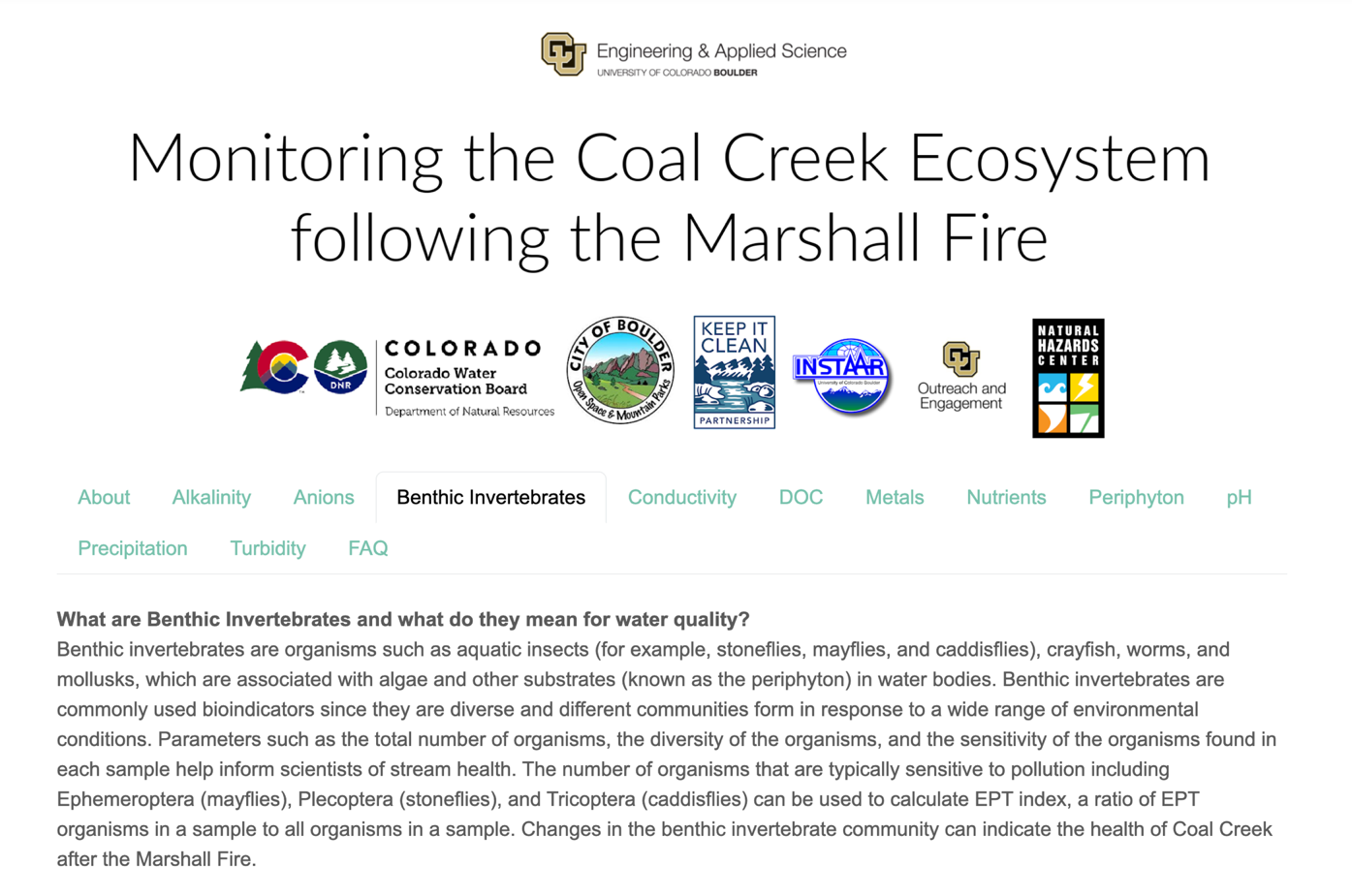 28
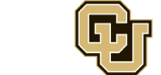 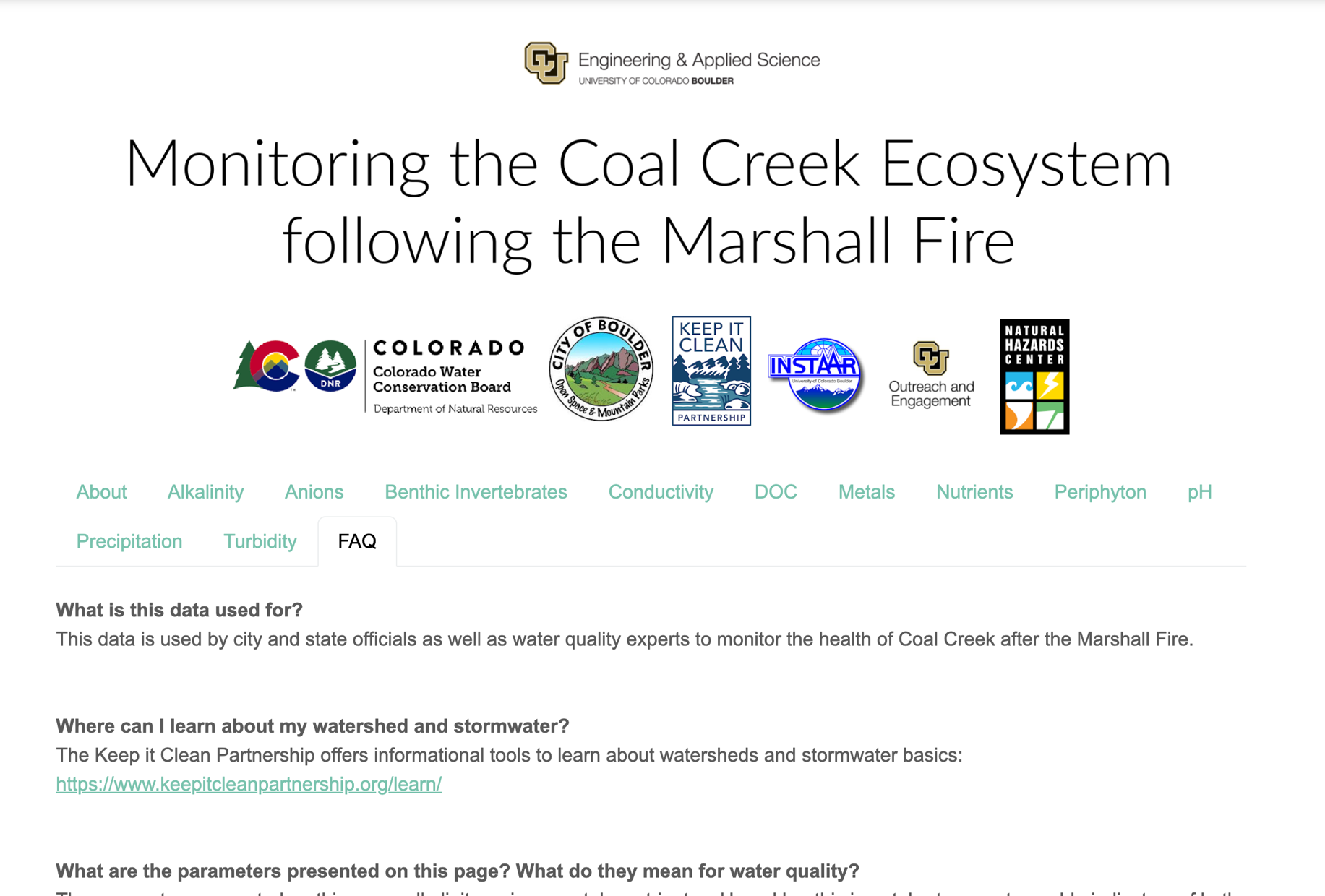 FAQ’s
29
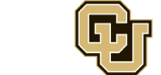 Designing an Effective Data Communication Platform
Focus on the most important metrics & keep it simple

Flexibility:Dynamic tools to visualize parameters, sites of interest, and specific timeframes
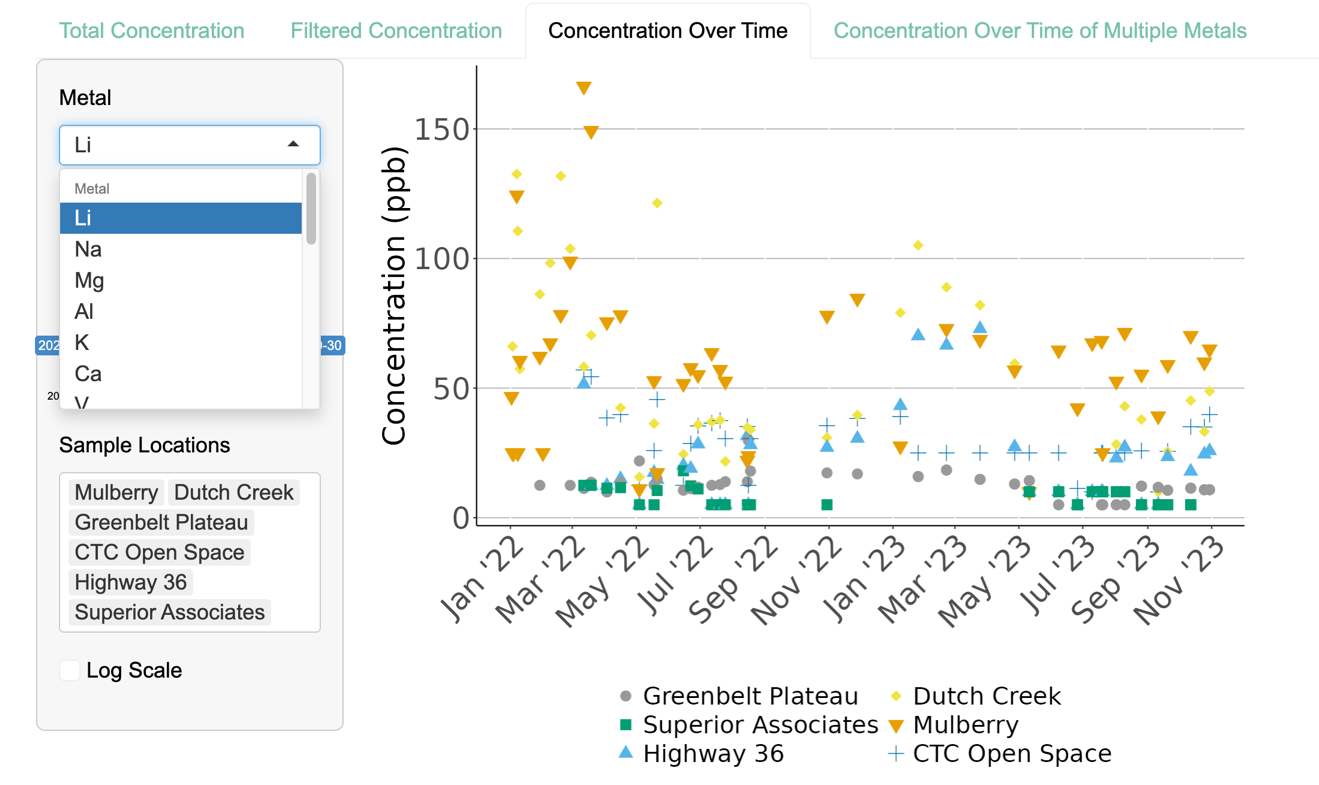 30
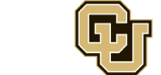 Designing an Accessible Data Communication Platform
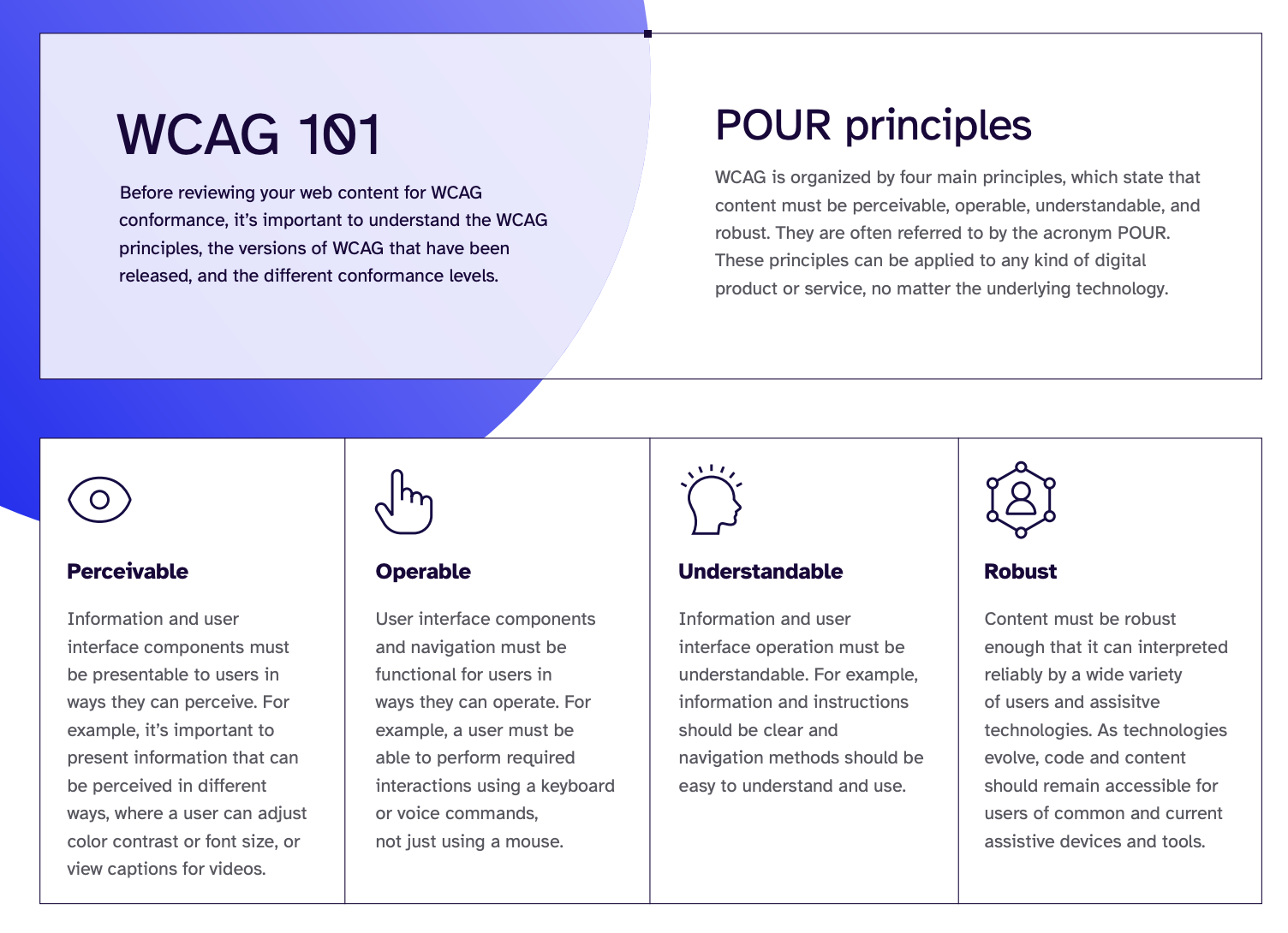 Colorblind friendly
Alternative text
Conduct usability testing with diverse users
Adhere to web accessibility guidelines and standards Follow the Web Content Accessibility Guidelines (WCAG)
https://www.levelaccess.com/wp-content/uploads/2024/02/The-Must-Have-WCAG-Checklist.pdf
31
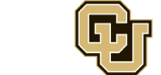 Designing an Ethical Data Communication Platform
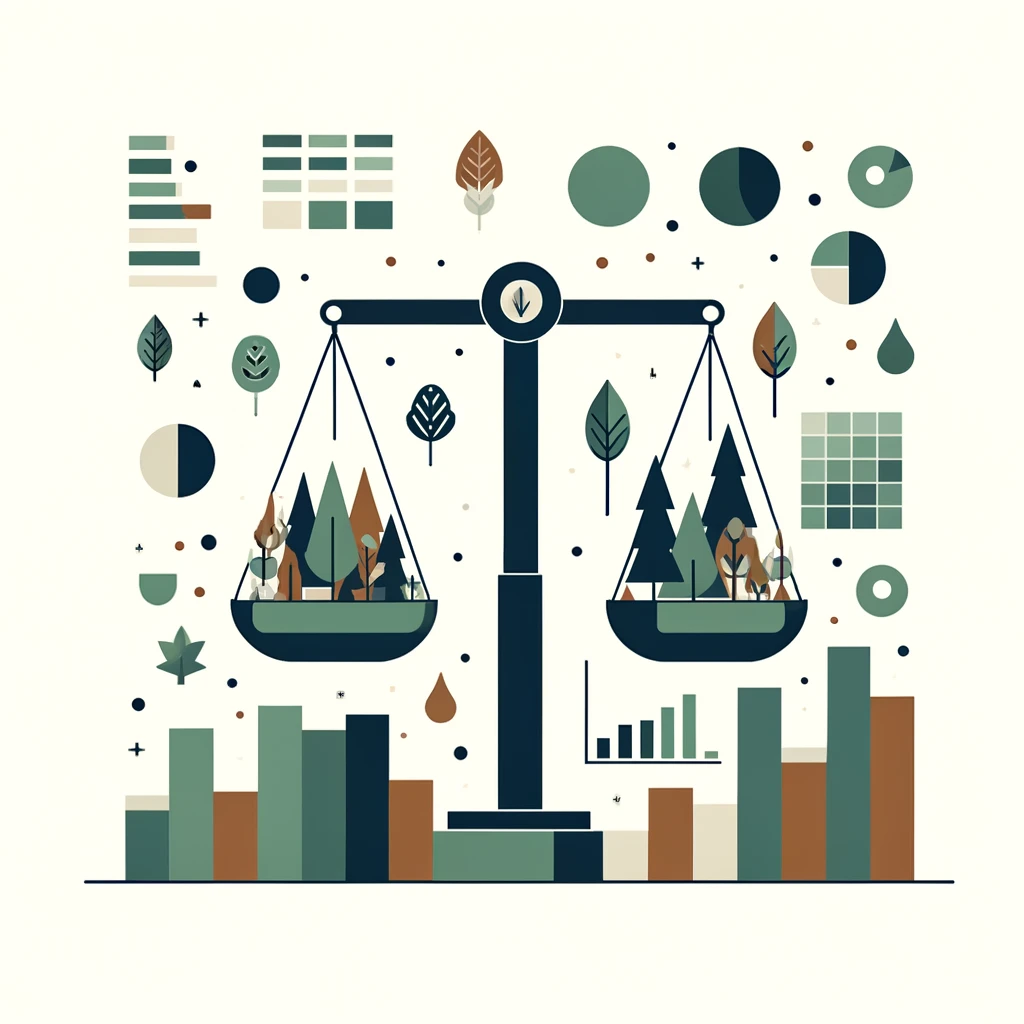 Consider unintended consequences:Be mindful of how data may inadvertently stigmatize impacted communities

Ethical post-fire data collection
and dissemination:
Always obtain permission
Engage local stakeholders
Involve impacted communities
Respect cultural & ecological sensitivity
Ensure data privacy and security
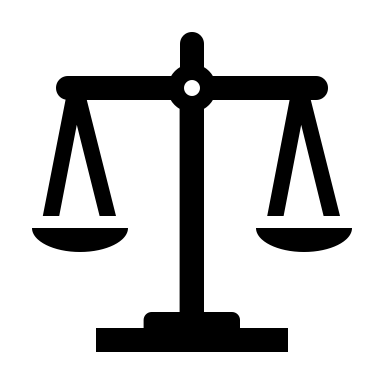 EnvironmentalJustice
32
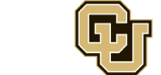 Tools for Telling a Story: ArcGIS StoryMaps & Google Sites
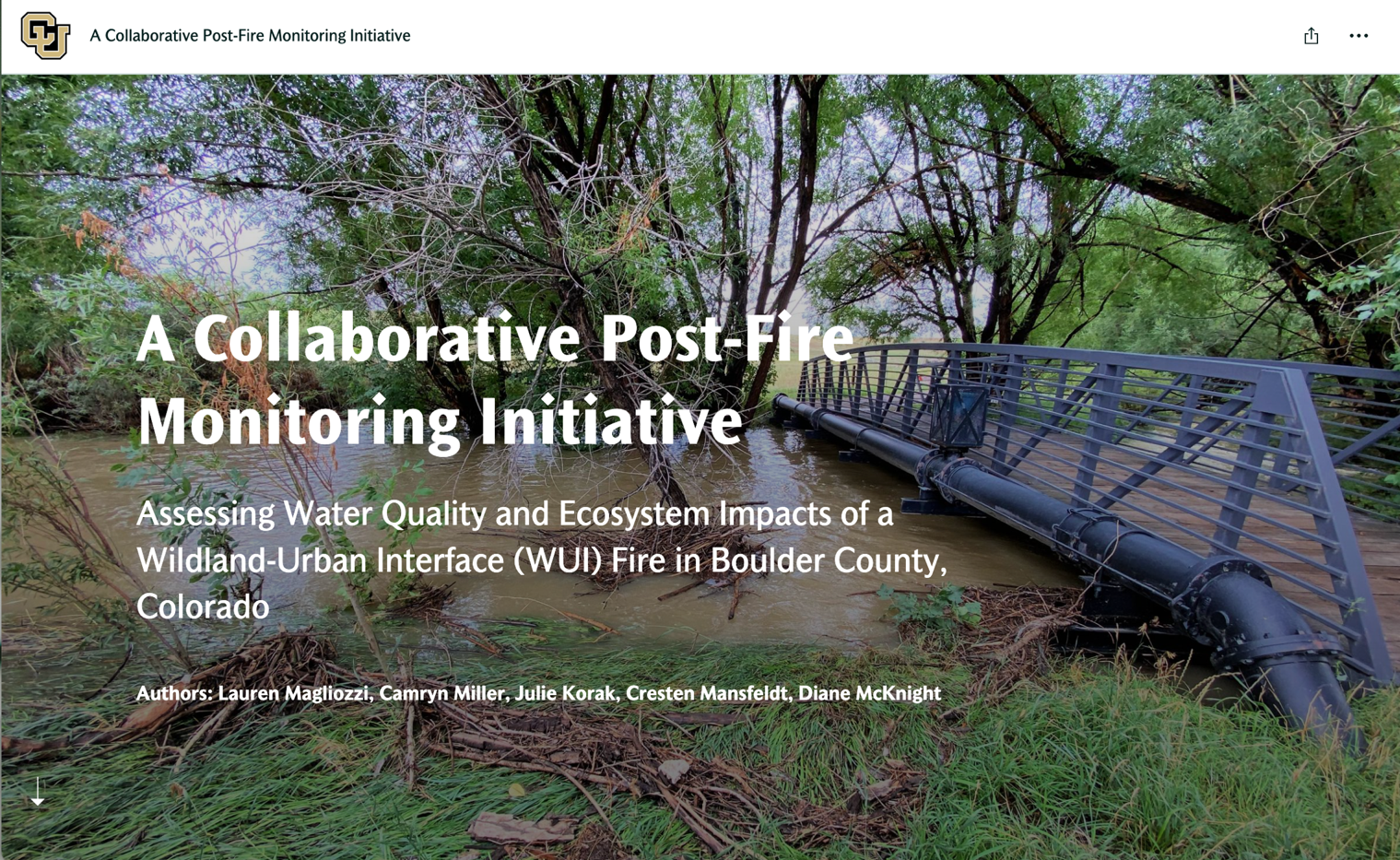 33
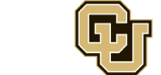 Other uses for Data Dashboards: Educational Modules
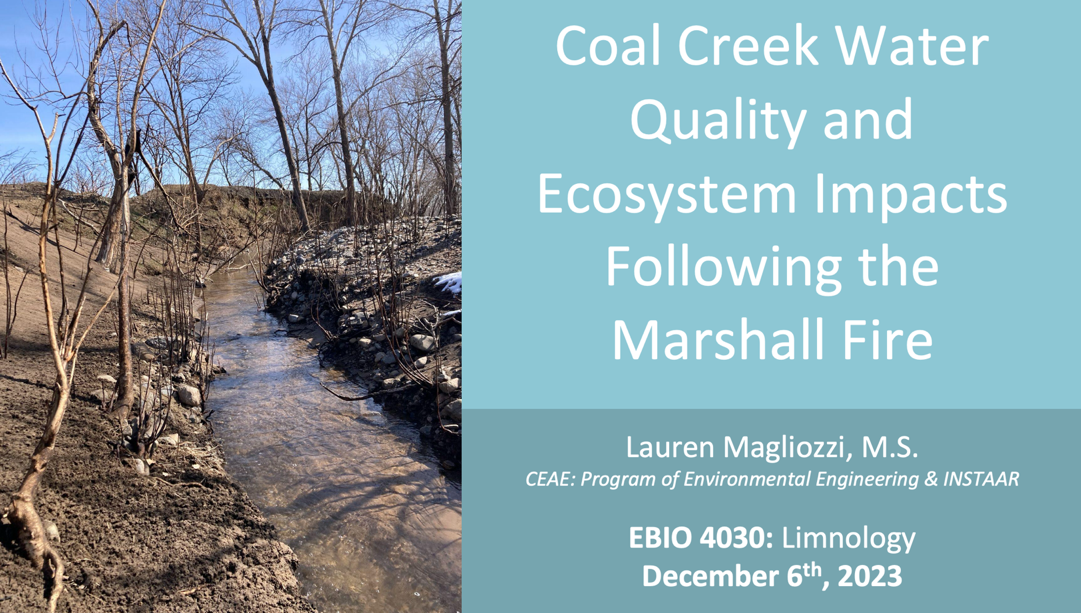 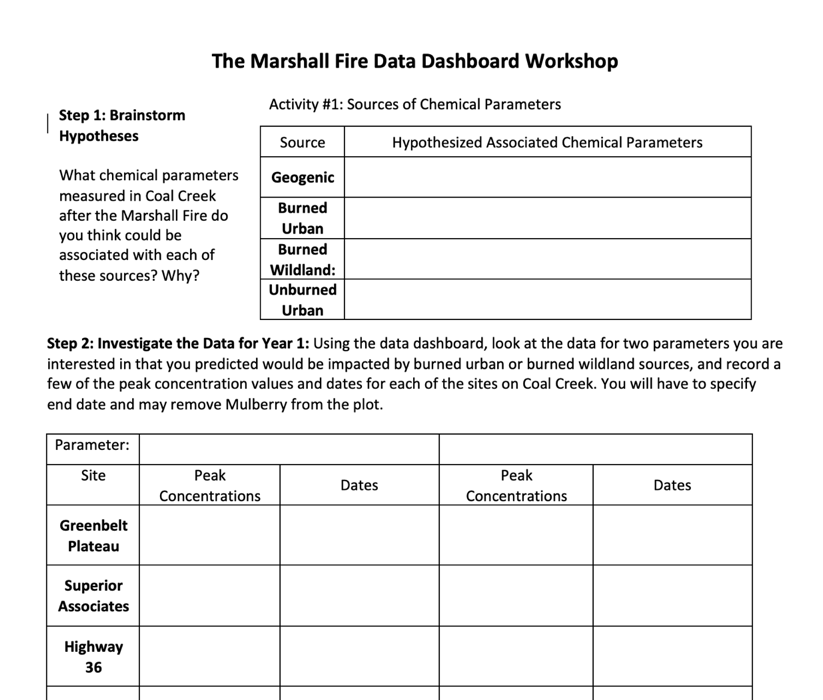 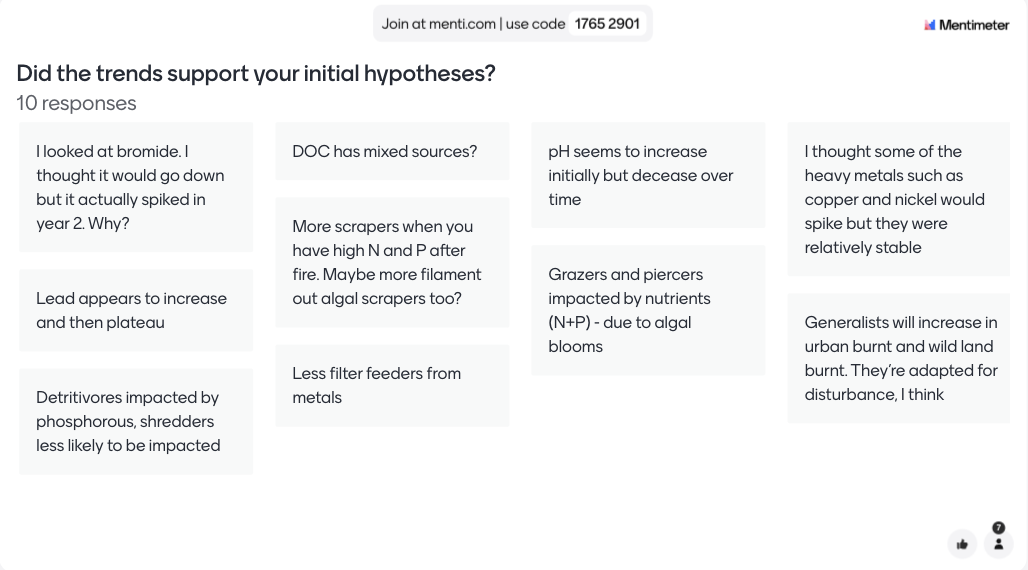 34
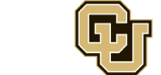 Demo: Open-Source Template for Post-Fire Data Dashboard
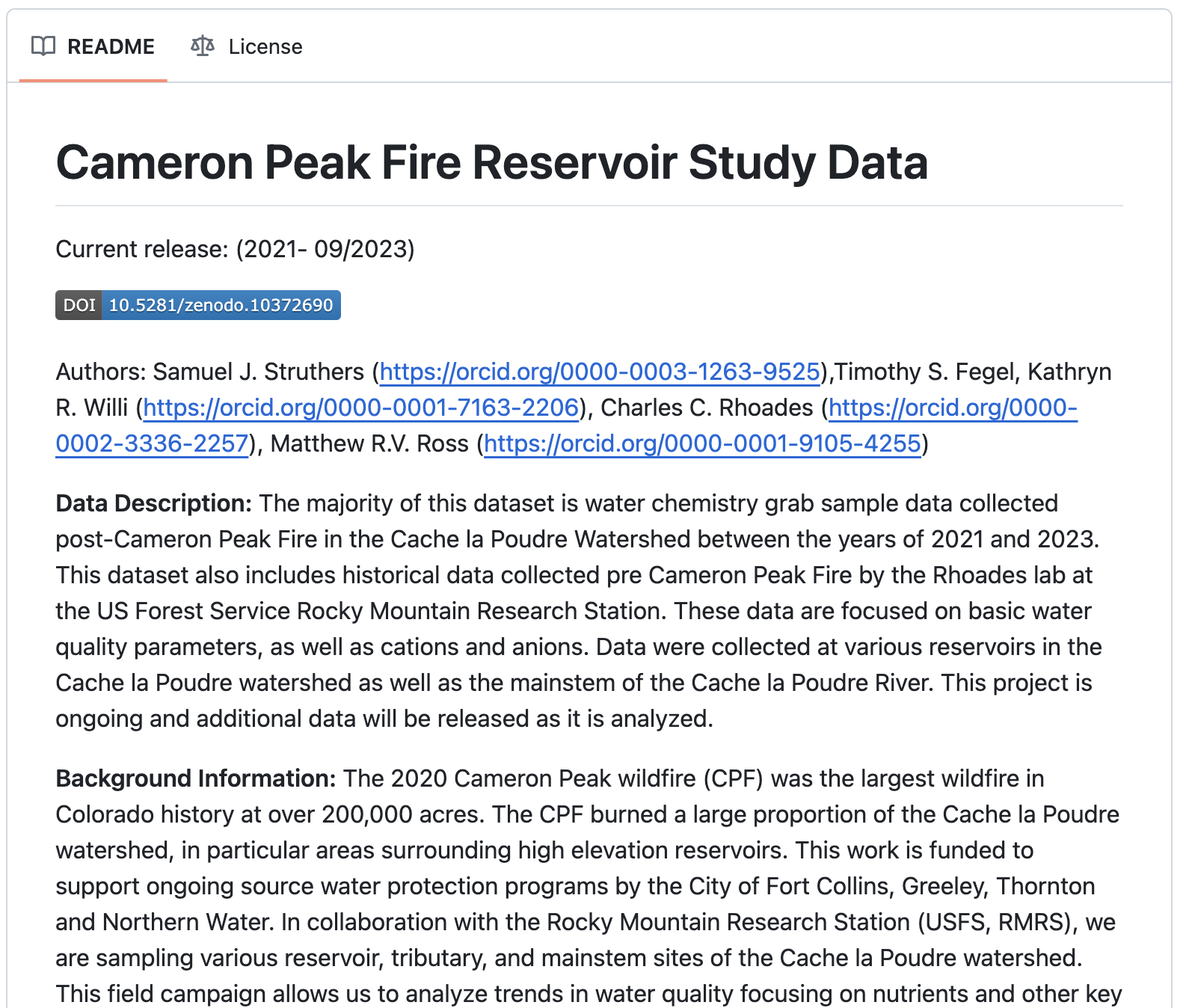 Used open-source fire monitoring dataset as demonstrationCollected by Dr. Charles Rhoades Group (USFS Rocky Mountain Research Station) after the Cameron Peak Fire

Made public by Dr. Matt Ross, CSU (ROSSyndicate, GitHub)
https://github.com/rossyndicate/CPF_reservoir_study_data/tree/v10.18.23
35
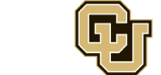 Demo: Open-Source Template for Post-Fire Data Dashboard
How to Download from GitHub
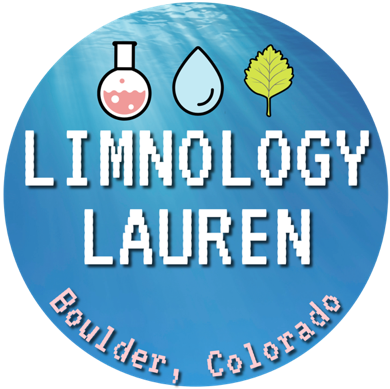 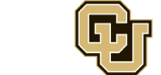 https://github.com/LimnologyLauren/Data_Dashboard_Template
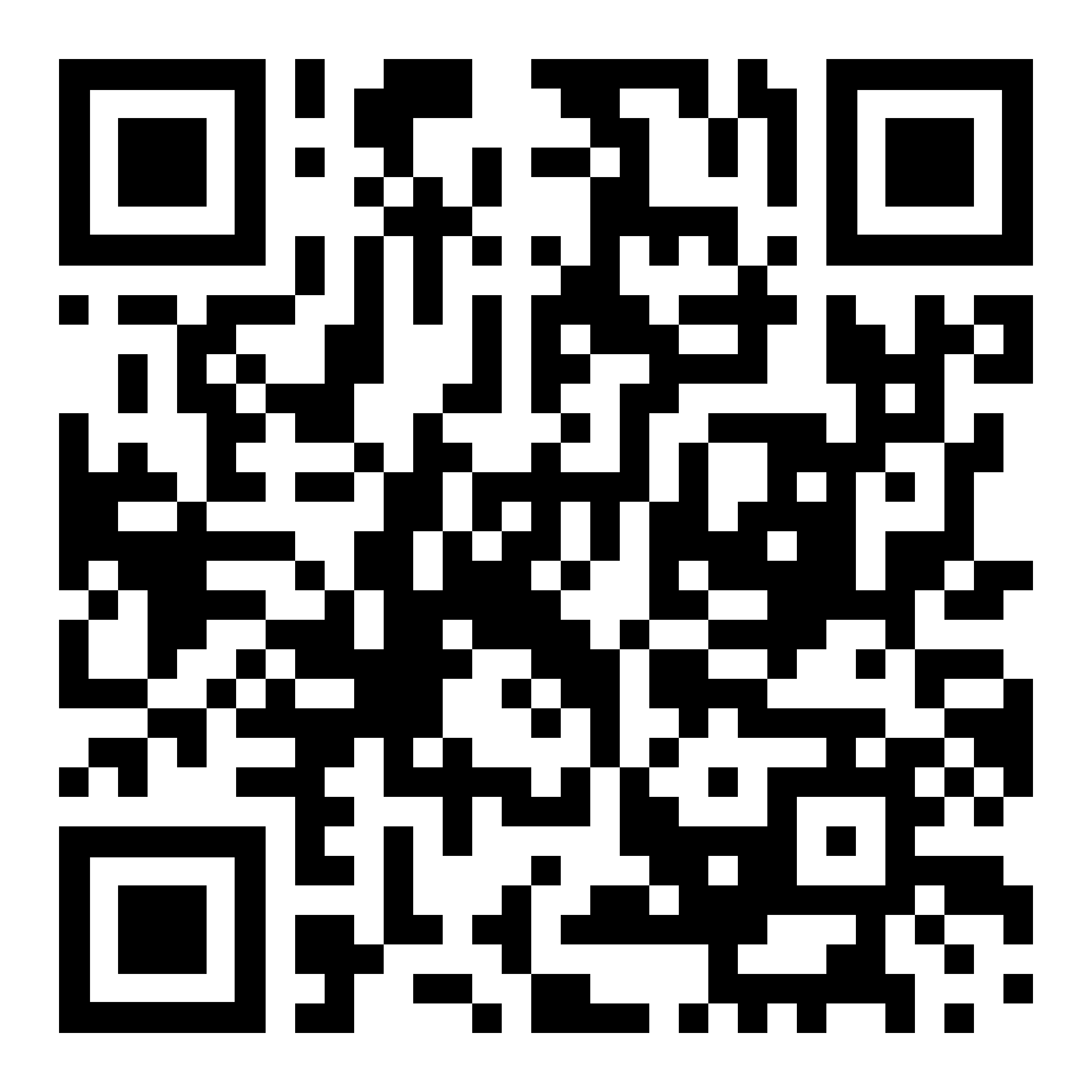 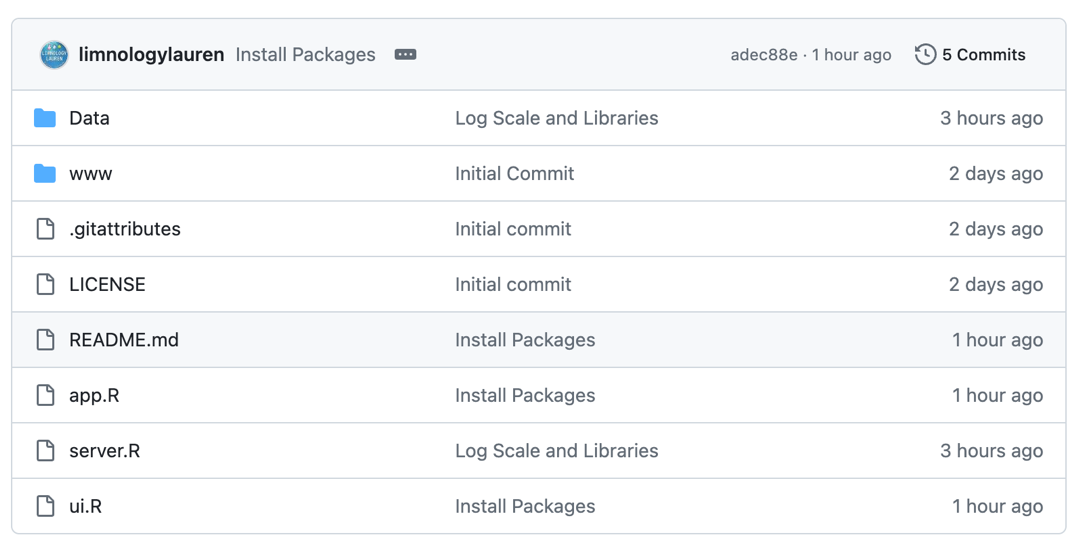 36
Final Thoughts
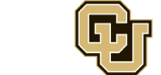 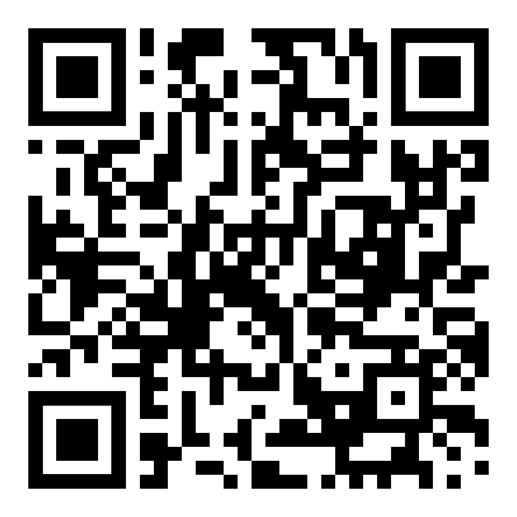 Data dashboard template
Meant to be a starting point
Template will continue to be revised as time allows, including accessibility improvements, benthic invertebrate templates, and more
Check back for updates
Suggestions, recommendations, features you want to see?Feel free to reach out!
https://github.com/LimnologyLauren/Data_Dashboard_Template
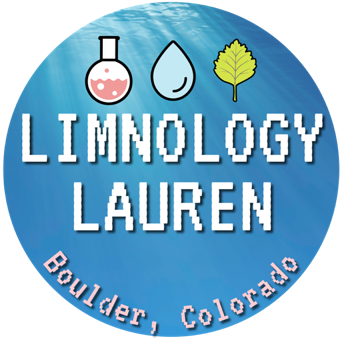 37
Final Thoughts
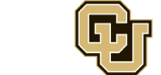 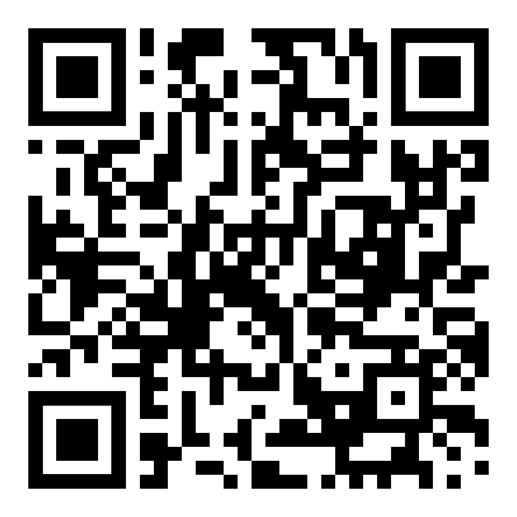 Sharing data facilitates trust, reciprocity, and collective actions that allow for informed decision making and move science forward
Numbers and narratives are better together to improve engagement and understanding
https://github.com/LimnologyLauren/Data_Dashboard_Template
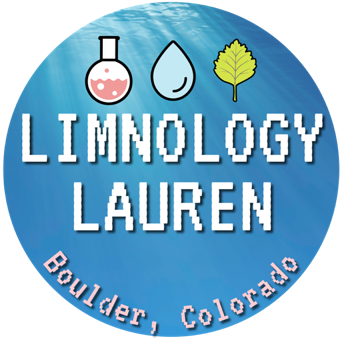 38
Acknowledgements
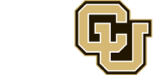 PI’s and co-authors:
Dr. Julie Korak1, Dr. Cresten Mansfeldt1, Dr. Diane McKnight1,2,Camryn Miller, B.S.1,2 & Lane Allen, M.S.1,21CU Boulder, Environmental Engineering Program
2CU Boulder, INSTAAR
Funding Partners & Stakeholders:
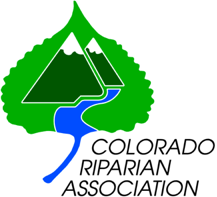 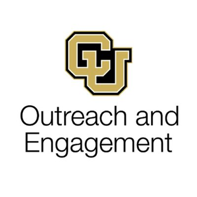 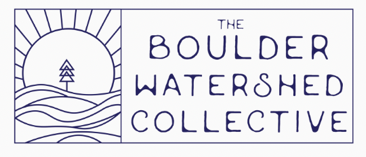 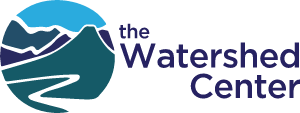 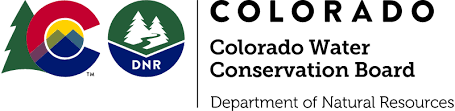 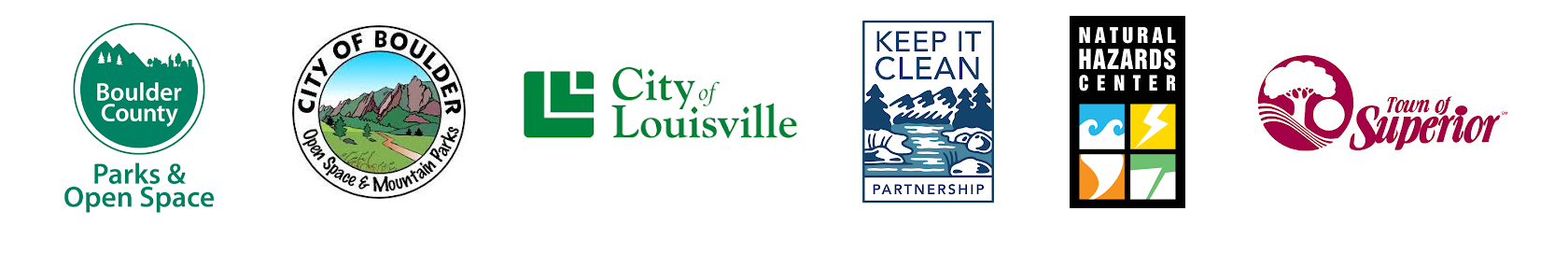 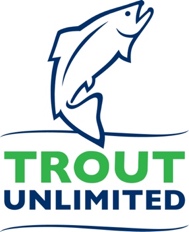 39
Brainstorming Session (If Time Allows)
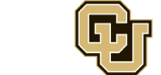 What are some of the most important considerations for the ethical collection and dissemination of post-fire data?
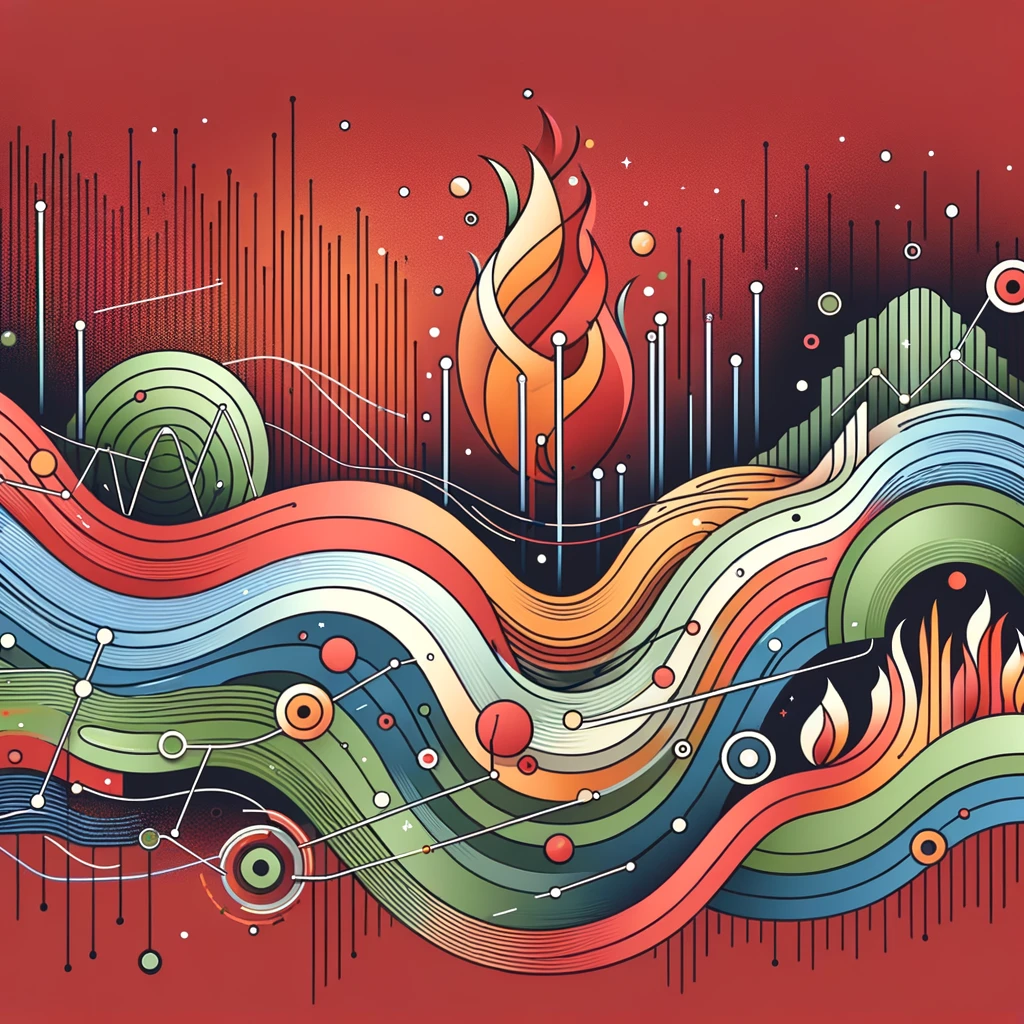 Menti.comCode:
5279
4496
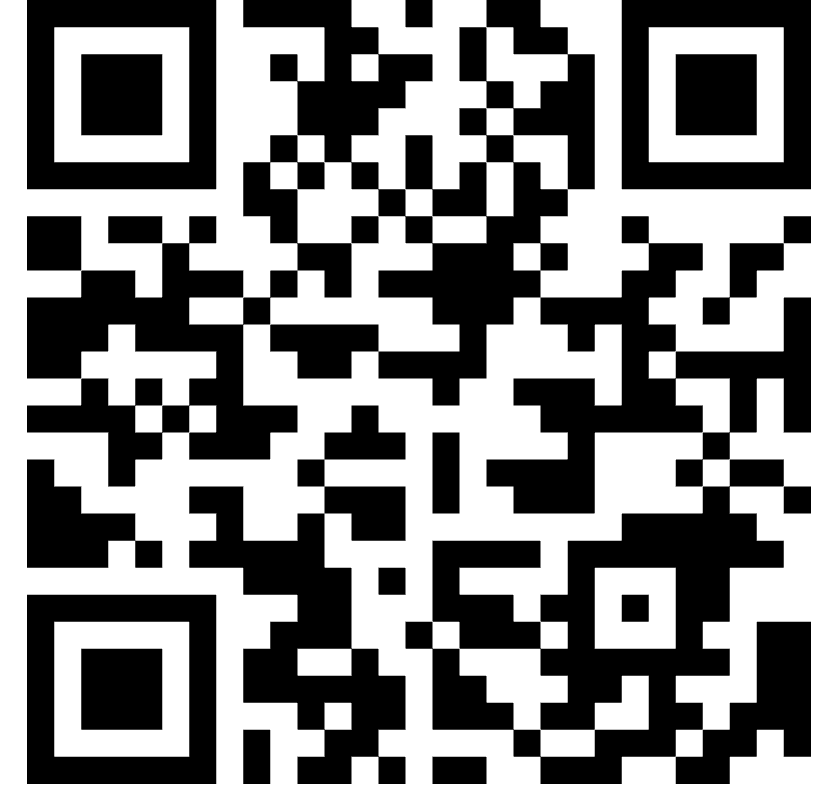 40
[Speaker Notes: https://www.mentimeter.com/app/presentation/alq3xc896uripprfk4b8n8qss9dxuffn/6b7bh93m2wuz]
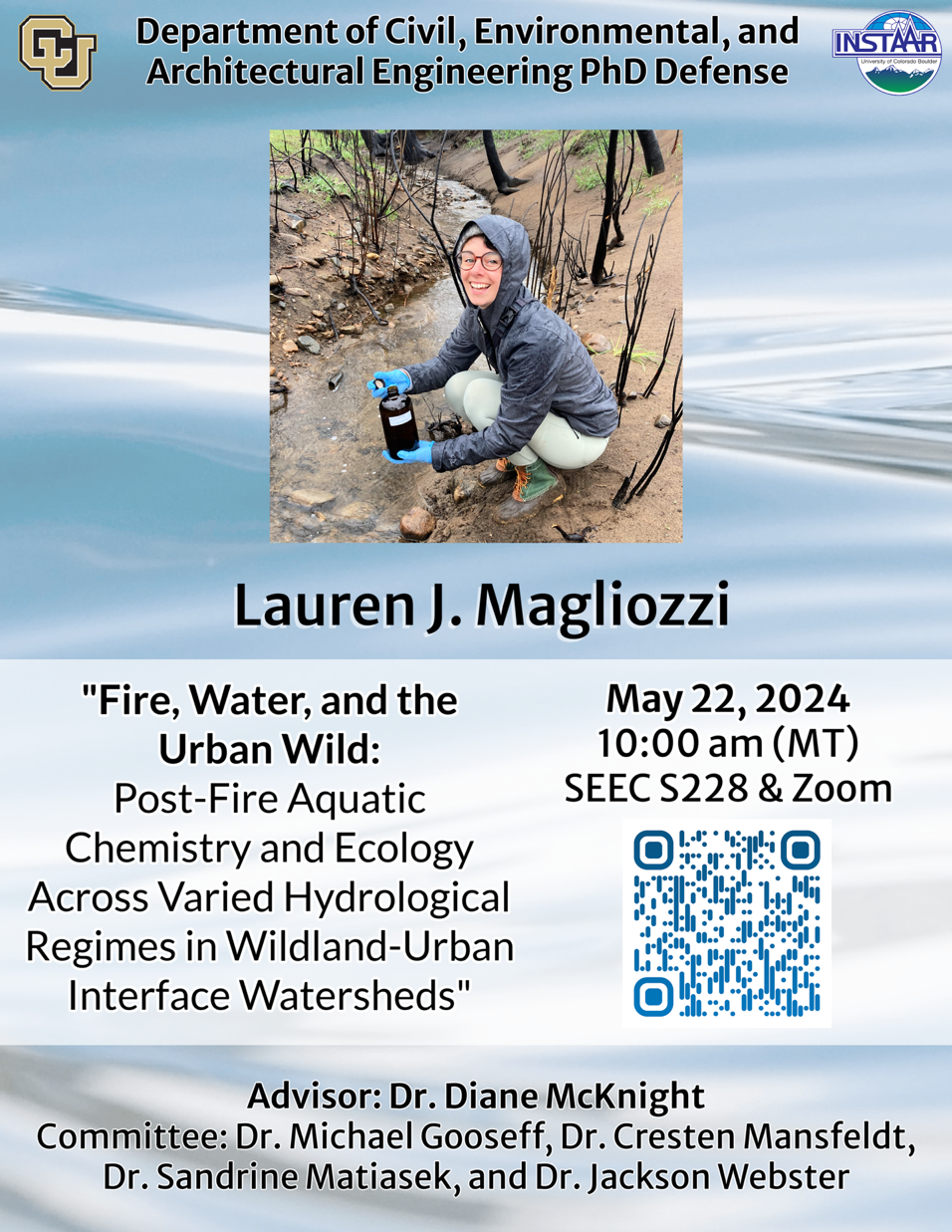 Open to Questions
Lauren Magliozzi, M.S.PhD CandidateCU Boulder Environmental Engineering Program and Institute of Arctic & Alpine Research (INSTAAR)
Advisor: Dr. Diane McKnight

Contact Lauren:
Lauren.Magliozzi@colorado.edu
Open to Questions
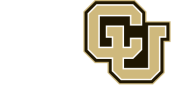 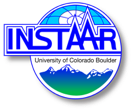 Lauren Magliozzi, M.S.PhD CandidateCU Boulder Environmental Engineering Program and Institute of Arctic & Alpine Research (INSTAAR)
Advisor: Dr. Diane McKnight

Contact Lauren:
Lauren.Magliozzi@colorado.edu
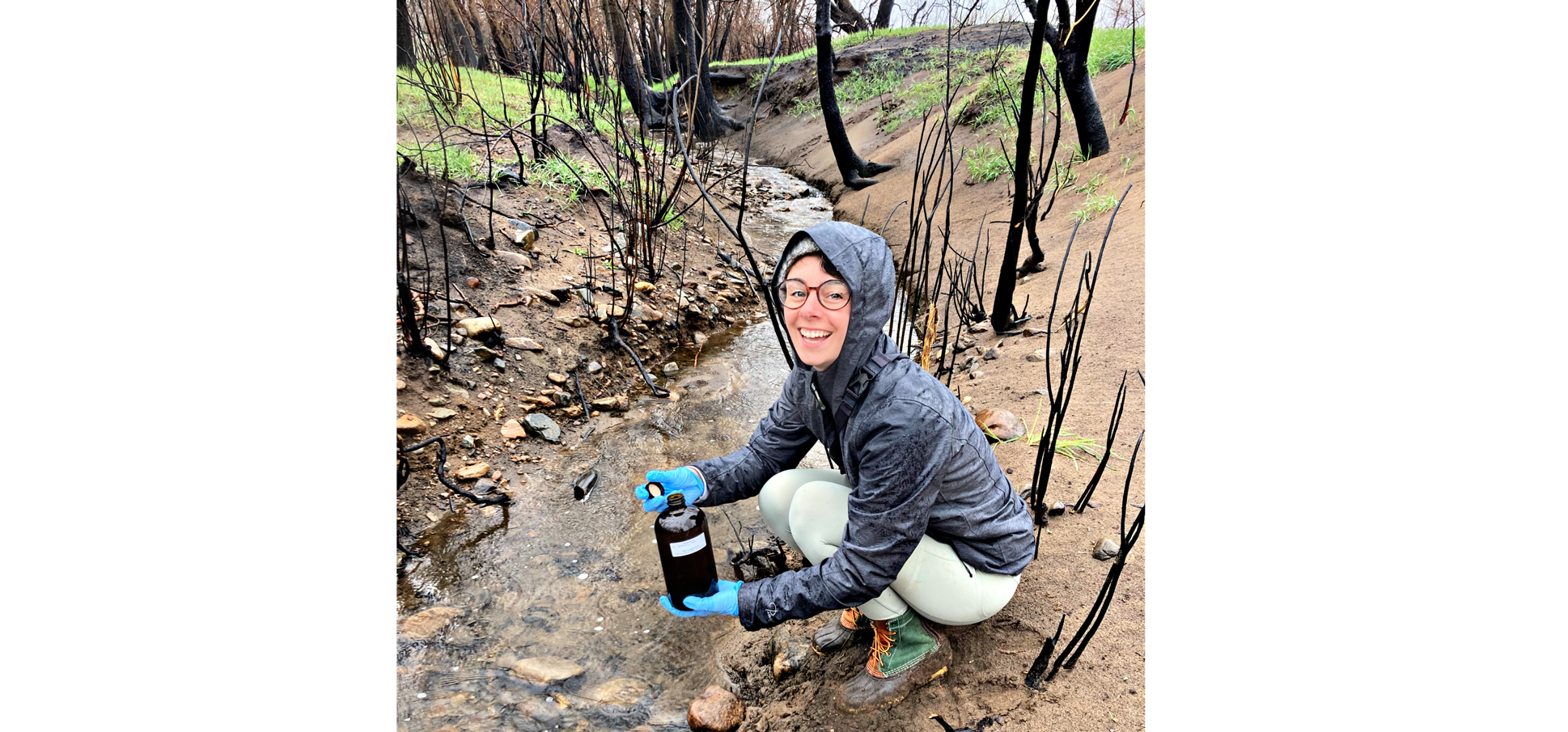 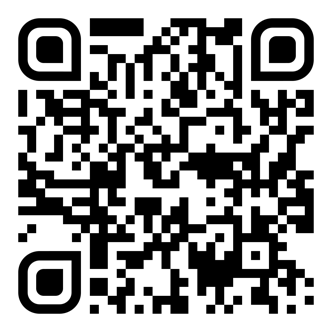 Supplemental Slides
43
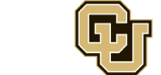 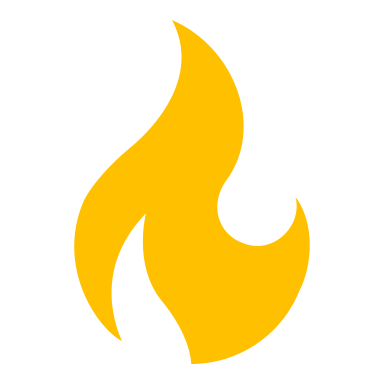 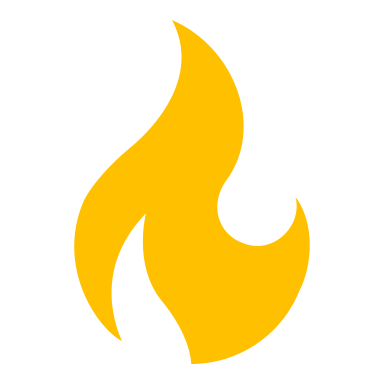 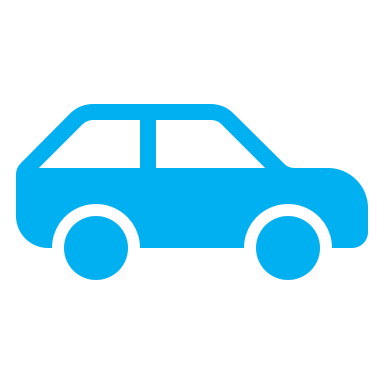 Potential Origins of Altered Water Chemistry Signatures in Post-Fire WUI Watersheds
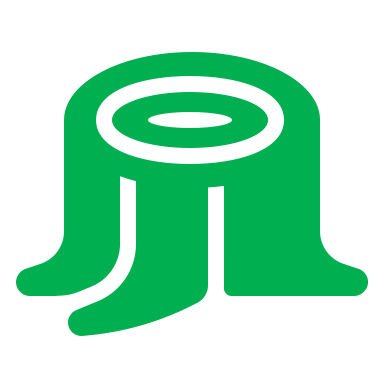 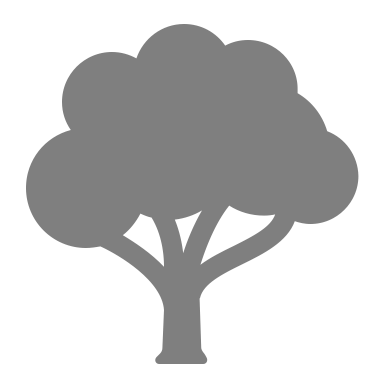 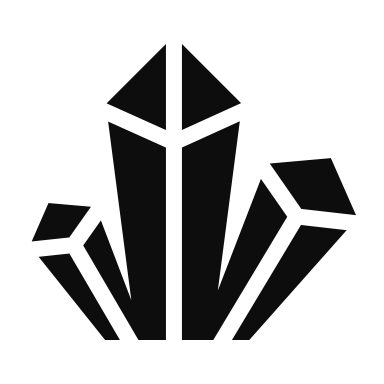 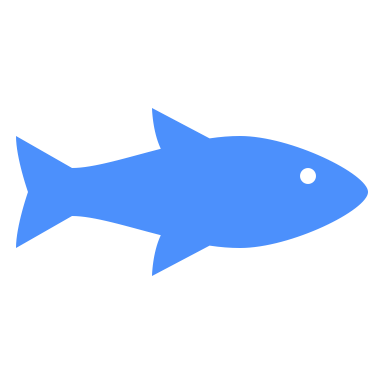 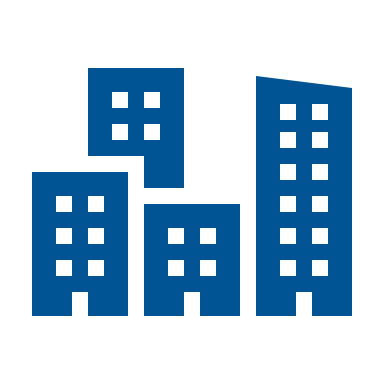 Downstream
urban sources
Urbanfire sources
Unburned wildlandsources
Wildlandfire sources
Combusted vegetation
Combusted soil
“Background”
Geogenic
Limited highway impacts
Legacy mines
Combusted infrastructure and vehicles
Road salt/dust
Extensive highway runoff
44
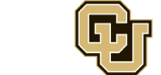 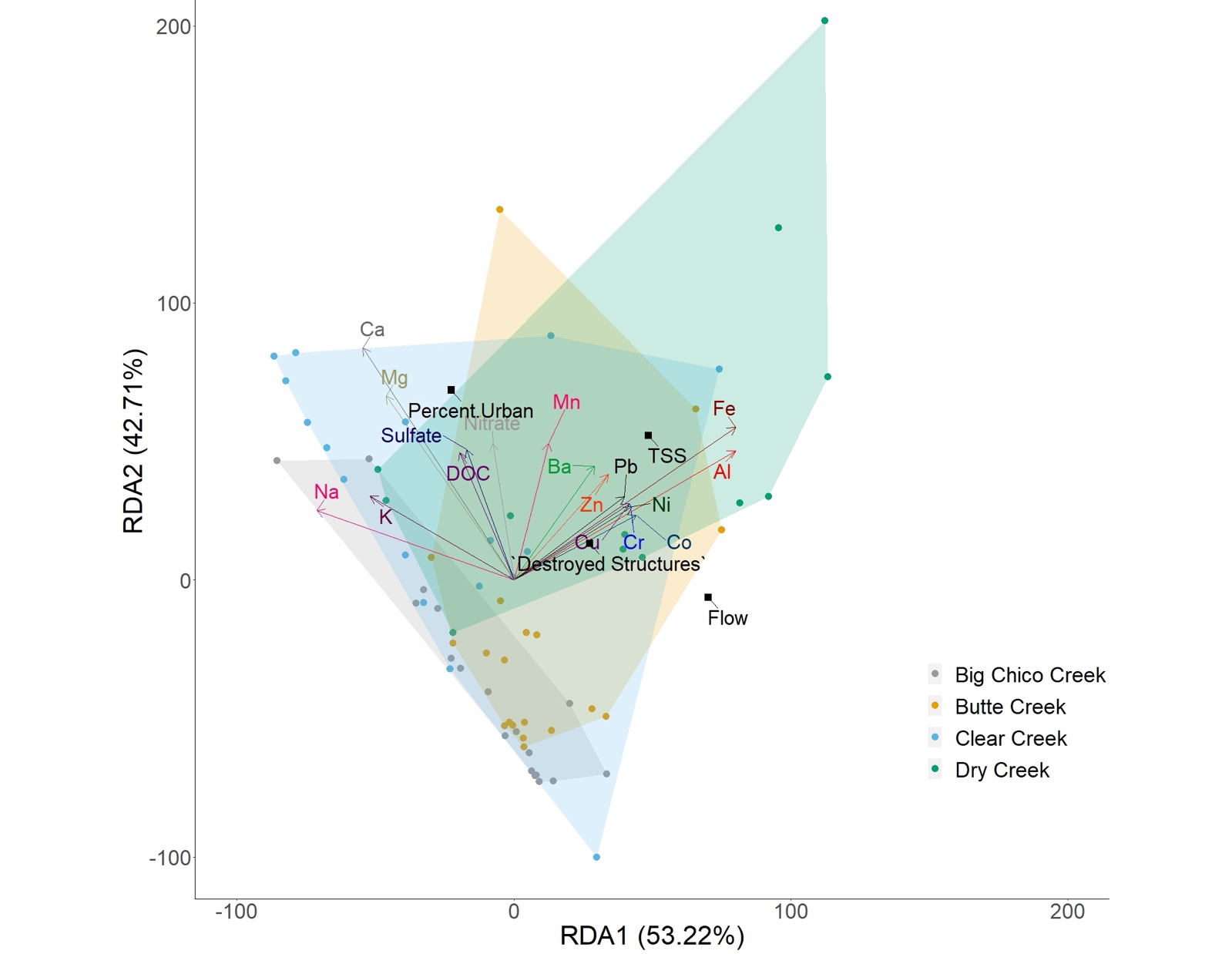 (Magliozzi et al., 2024)
Visualizing Causal Relationships:
RDA
Independent variables: Flow, Percent Urban, # of Destroyed Structures, and TSS
Dependent variables: Total metals, other water quality parameters
Redundancy
AnalysisUsed to assess relationships between water quality & explanatory variables

Explanatory variables:
Watershed land use, burn characteristics, TSS, flow, precipitation, mine area, geological background, soil type, etc.
95.93%variance explained
45
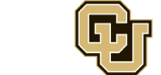